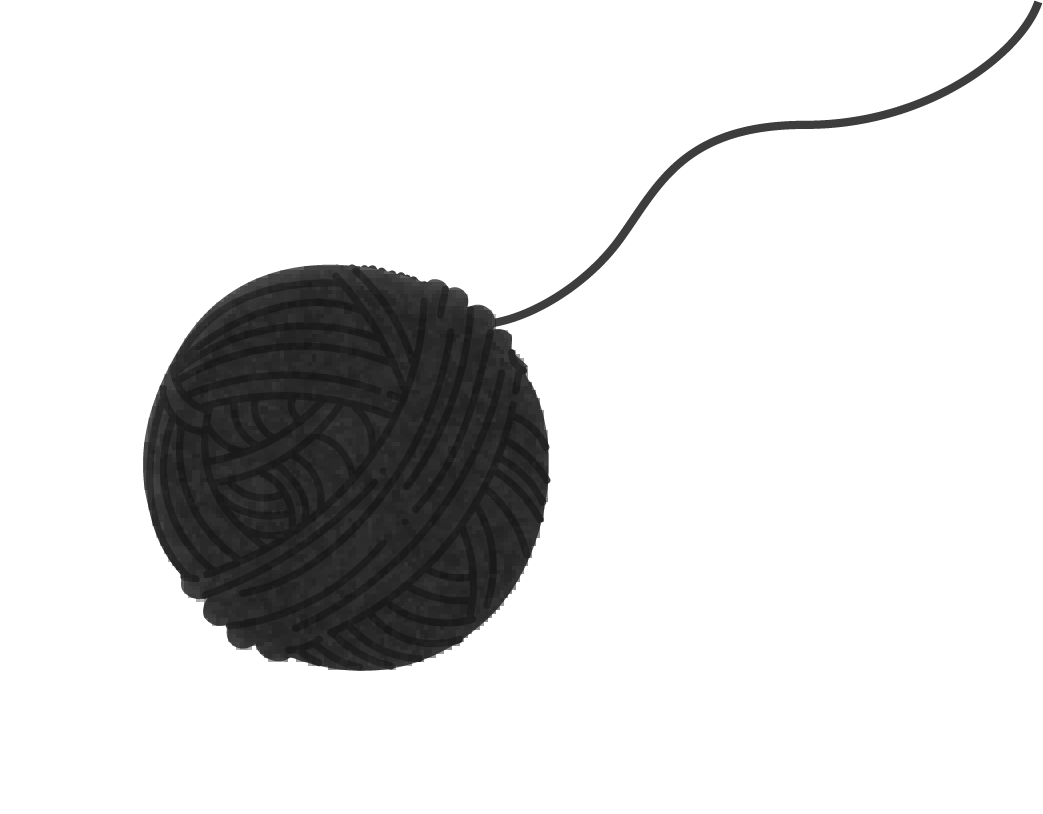 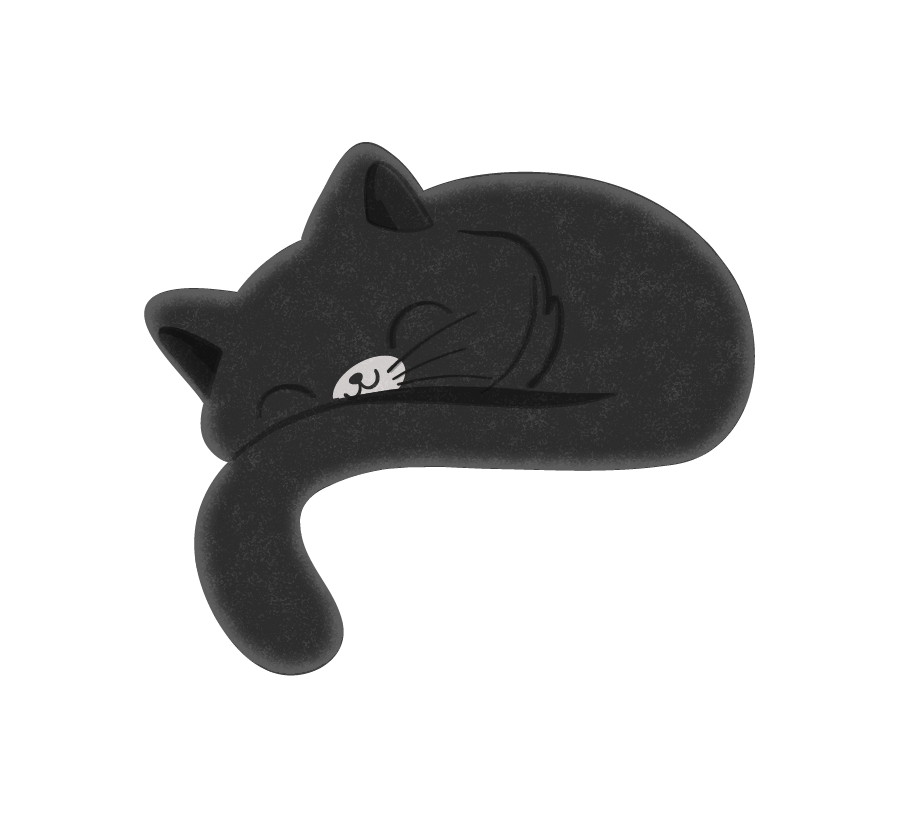 小咪的貓跳台 三年孝班  25號  劉書伃
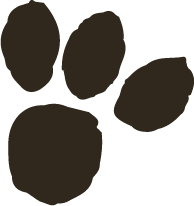 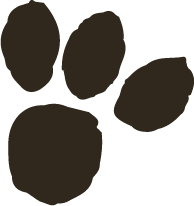 第25屆麥哲倫計畫
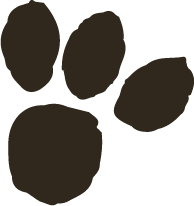 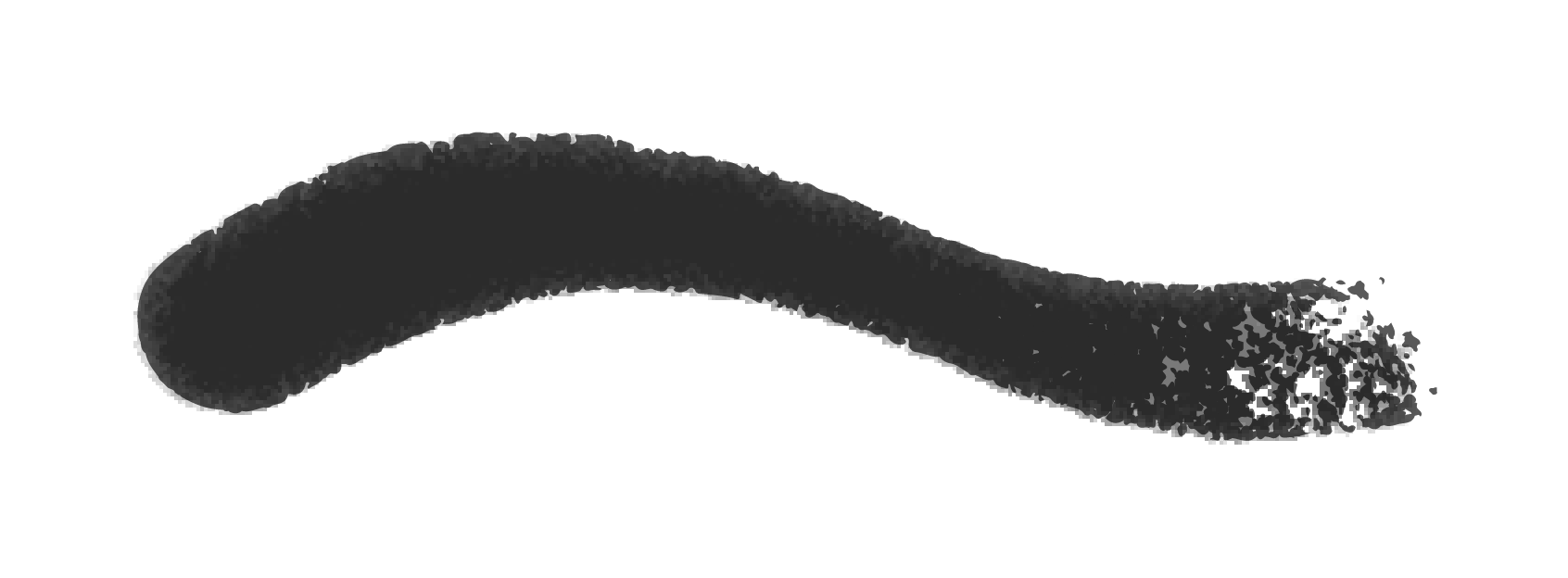 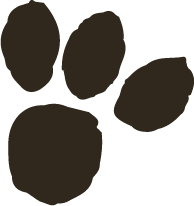 目錄
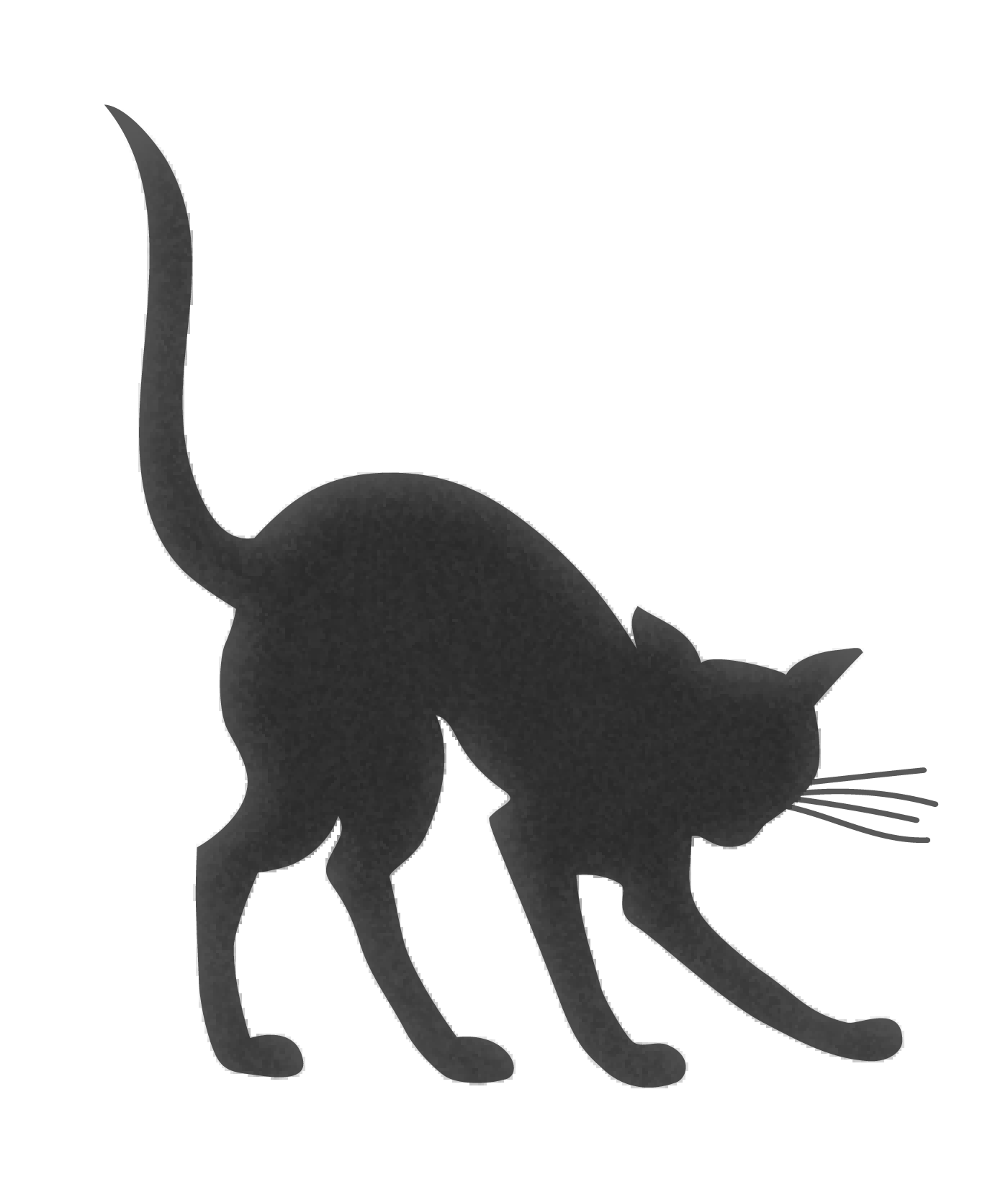 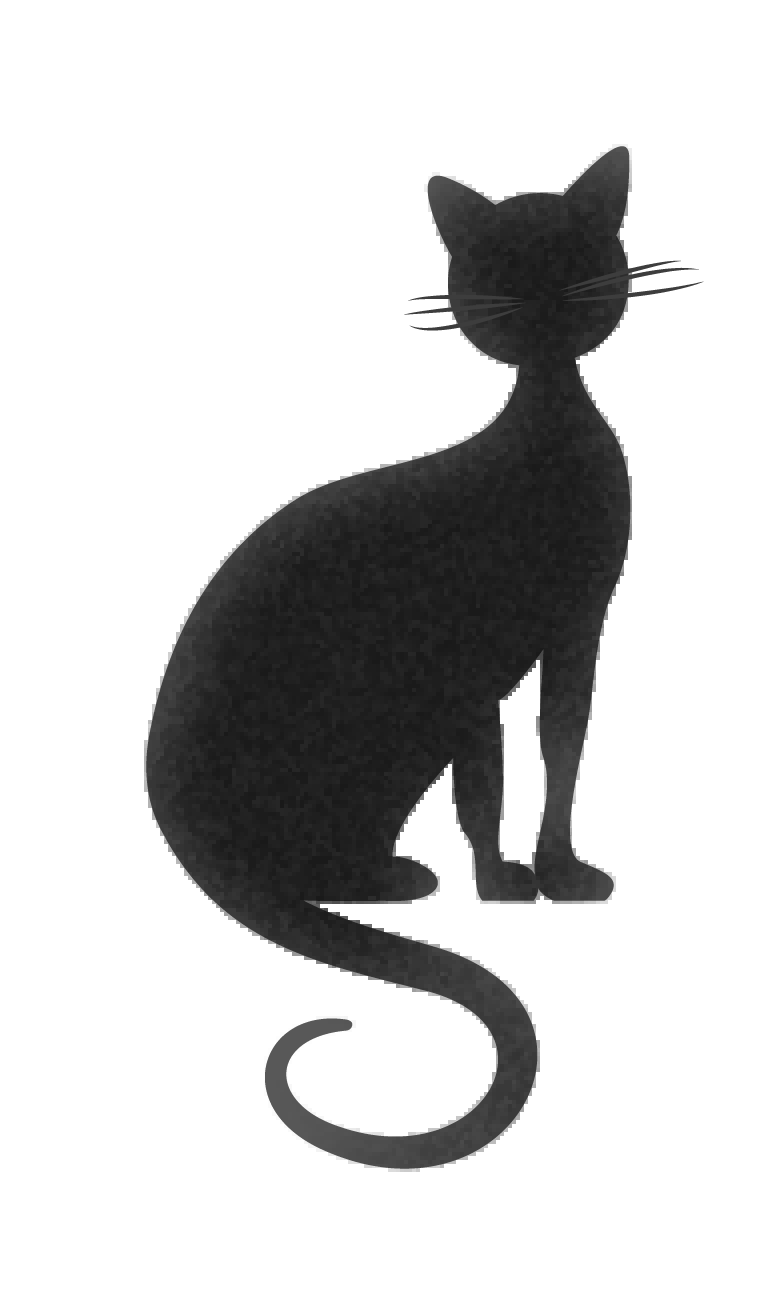 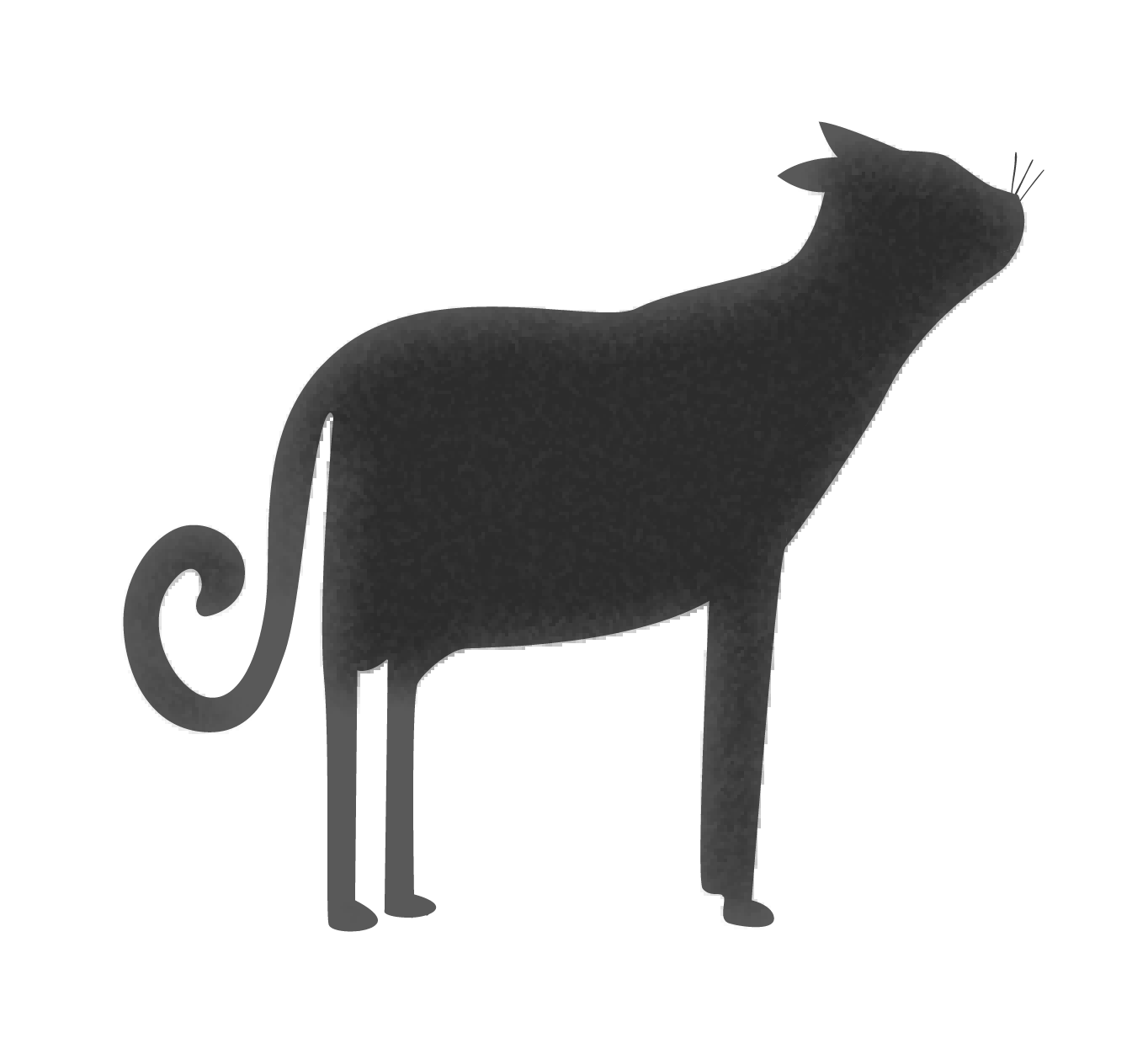 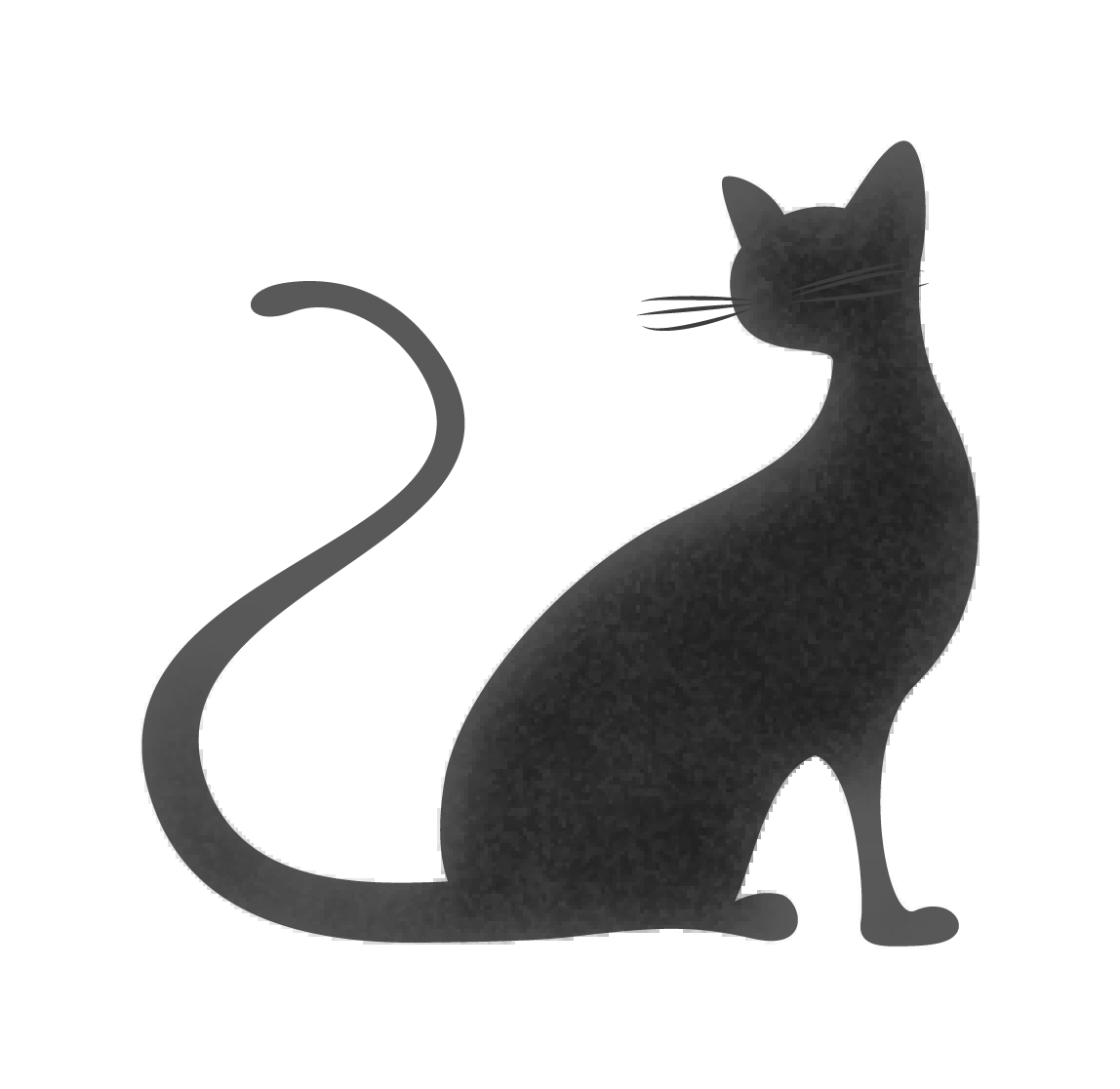 01
02
03
04
發想
準備工作
成果作品
動工
起因原由說明
成員介紹
設計圖
素材選購
尺寸丈量
材料裁切
組裝
裝飾佈置
成品照片
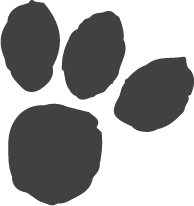 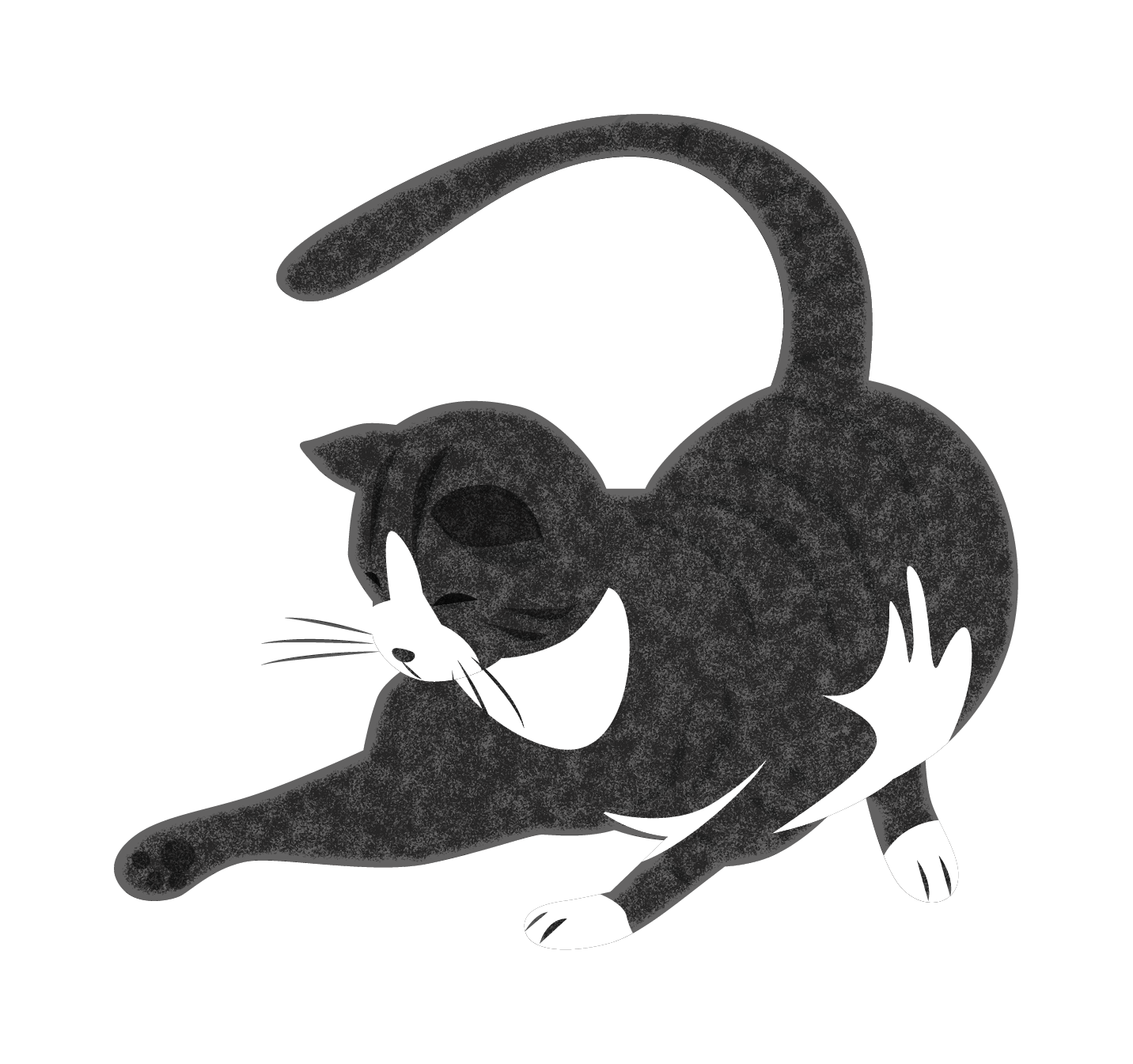 01
發想
嗯~~~~~
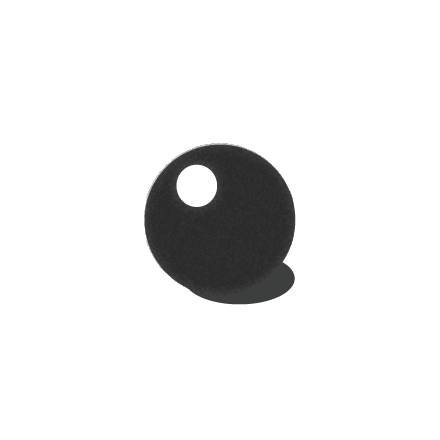 起因
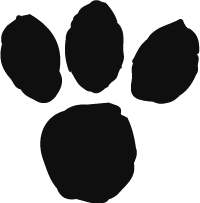 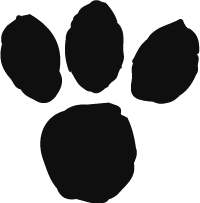 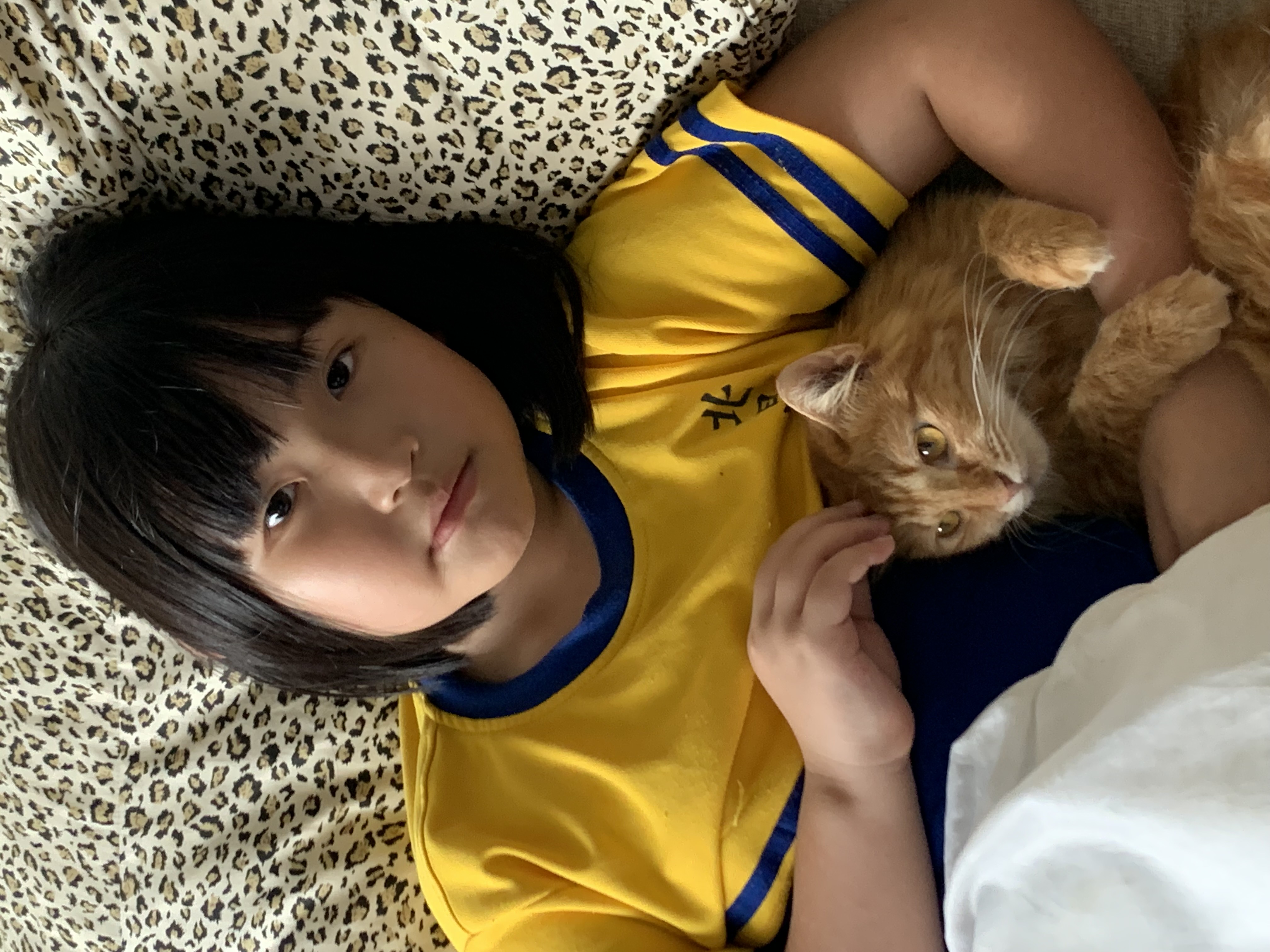 暑假時，我看到外婆家養的白貓有一個貓跳台，突然間，我想到為什麼我們家的小咪沒有屬於她的貓跳台呢？於是我跟姐姐商量，我們來動手做一個貓跳台送給我們家的寶貝小咪吧！
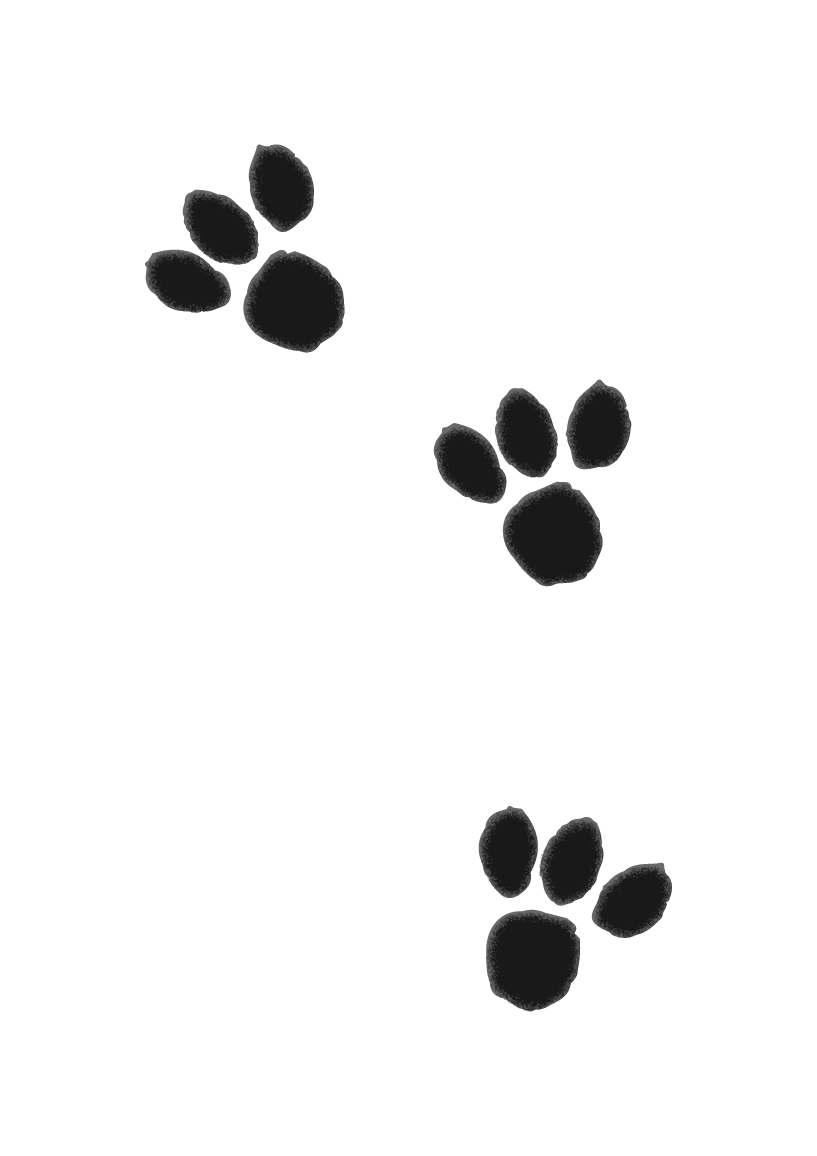 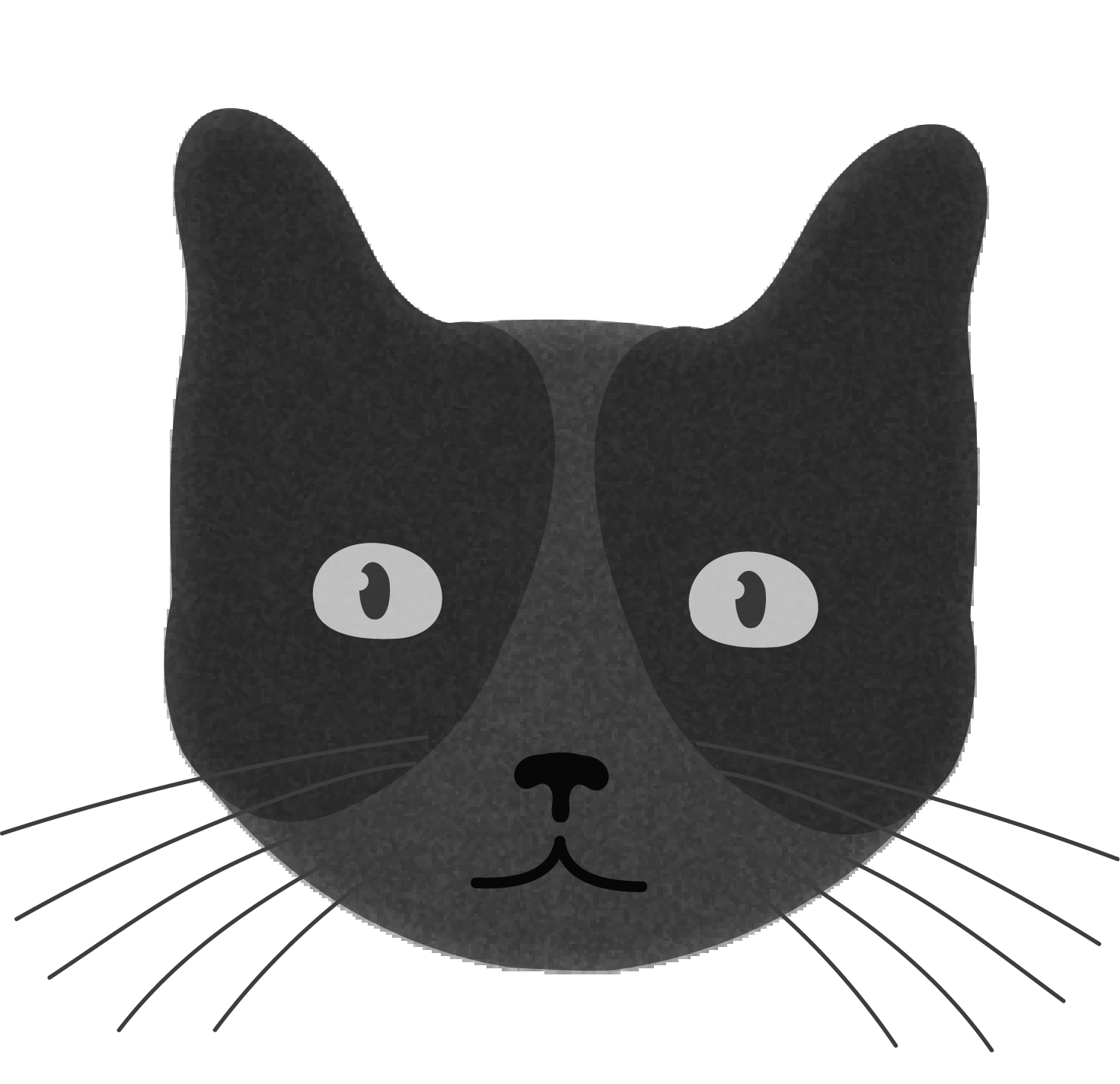 我家貓的自我介紹
體形尺寸
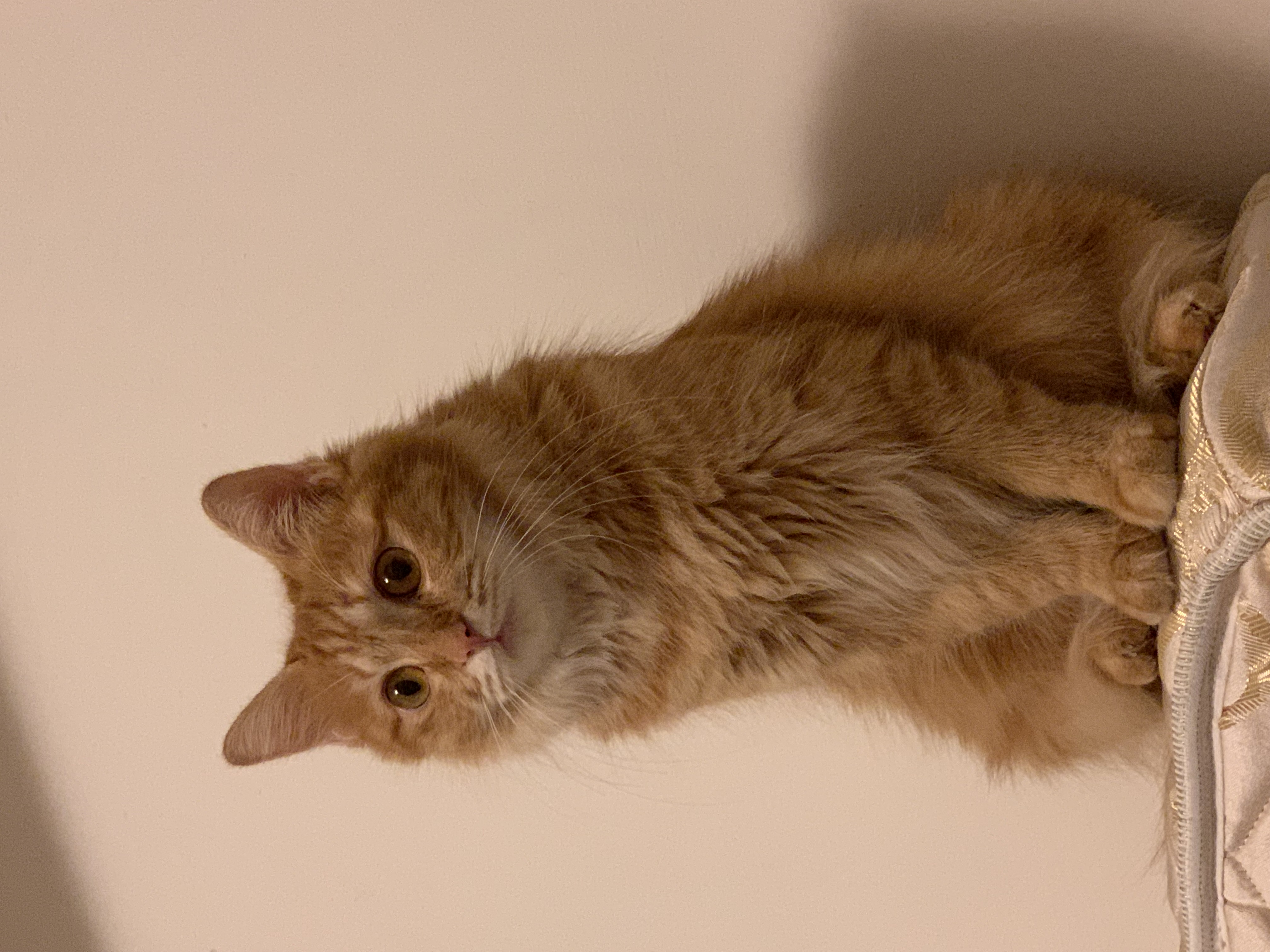 我的名字叫
小咪
身高：28cm
身長：40cm
尾長：15cm
姓別：母
年紀：2歲
品種：長毛橘貓
（可能有混到金吉拉）
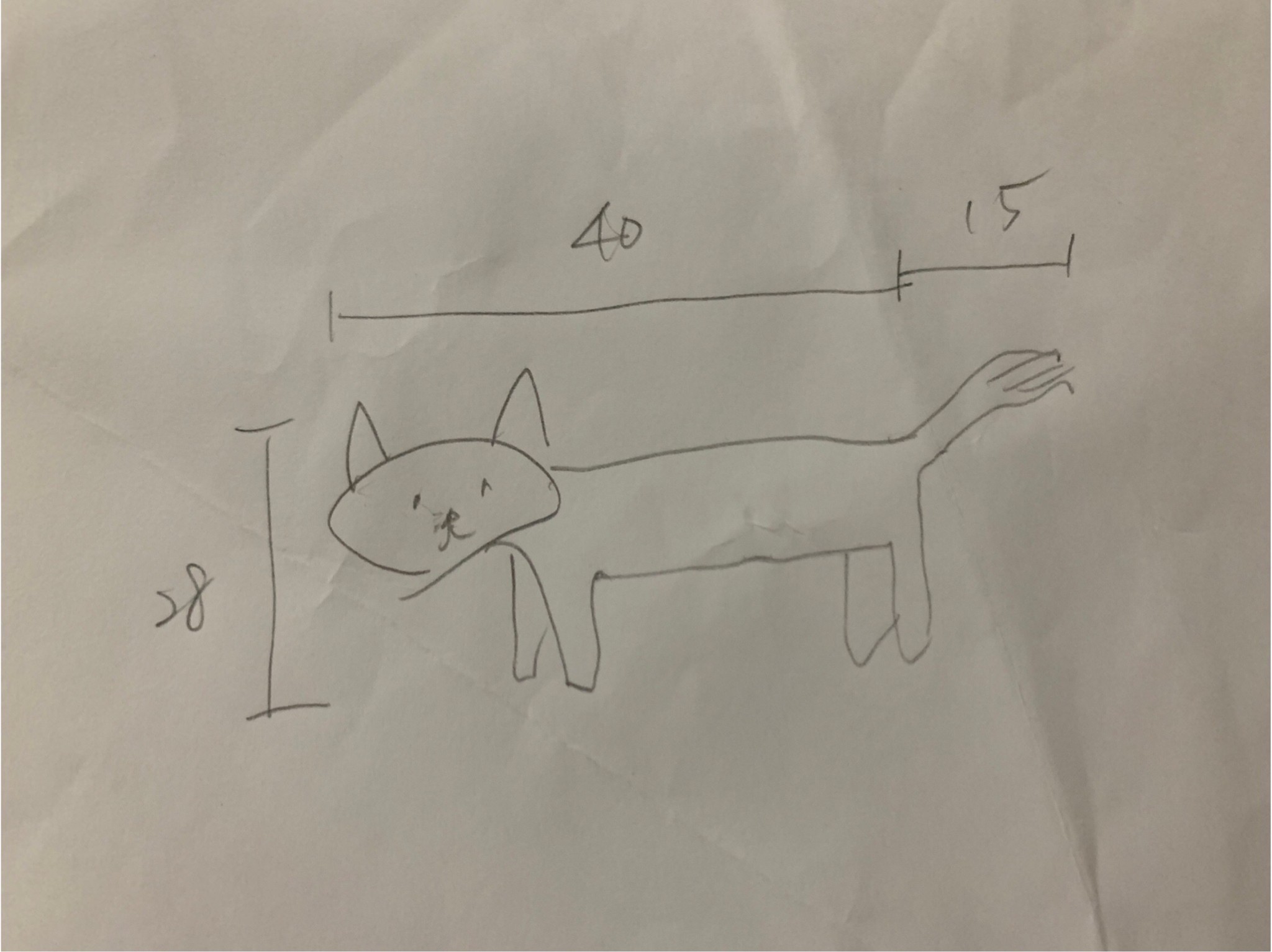 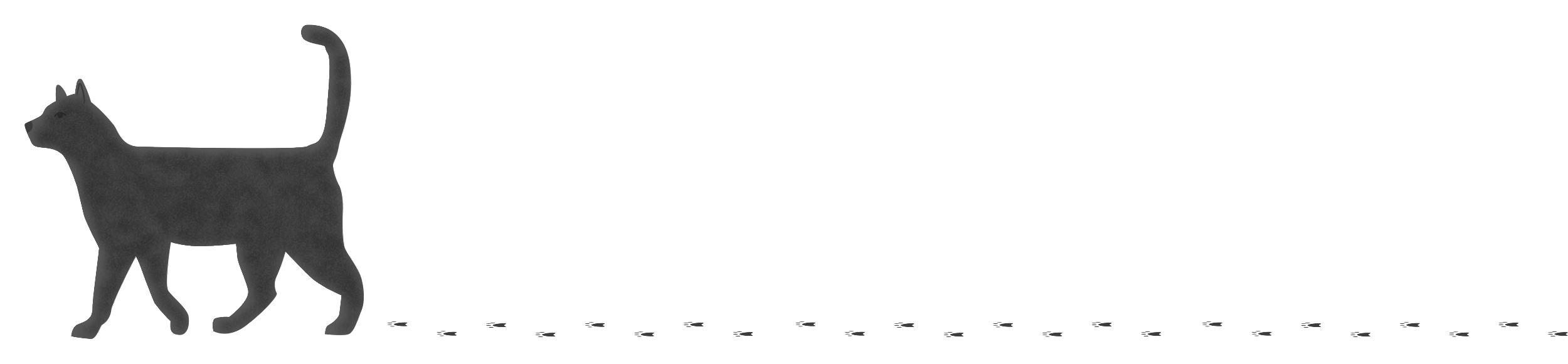 成員介紹
總監-余婉甄（二姨）
指揮所有工作流程及分派工作
小幫手-劉書伃
協助任何工作
簡報手-余婉綺（媽）
工木長-劉伯思（爸）
藝術長-劉書妍（姐）
各式粗重的工作
有關圖樣的設計及配色
簡報製作
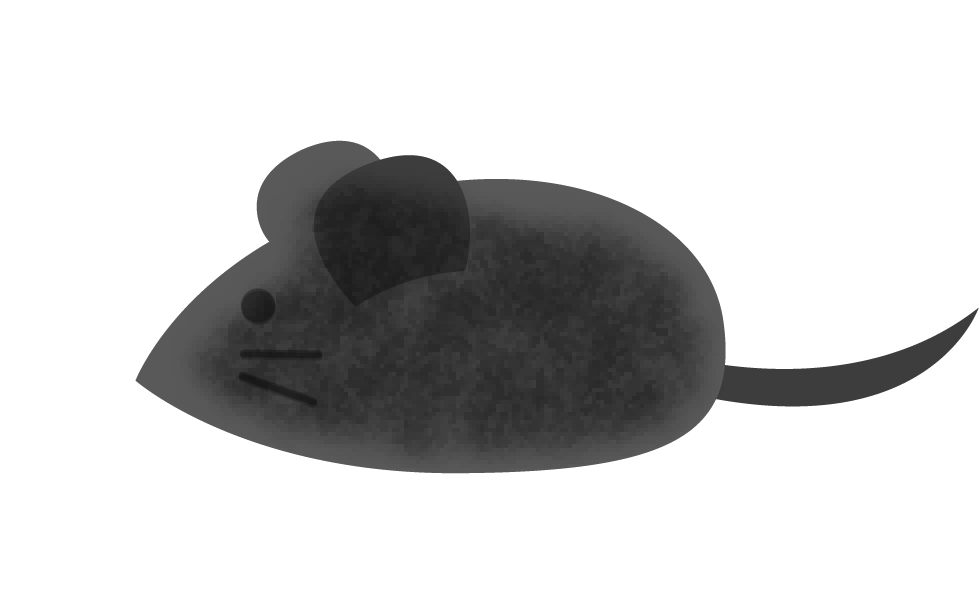 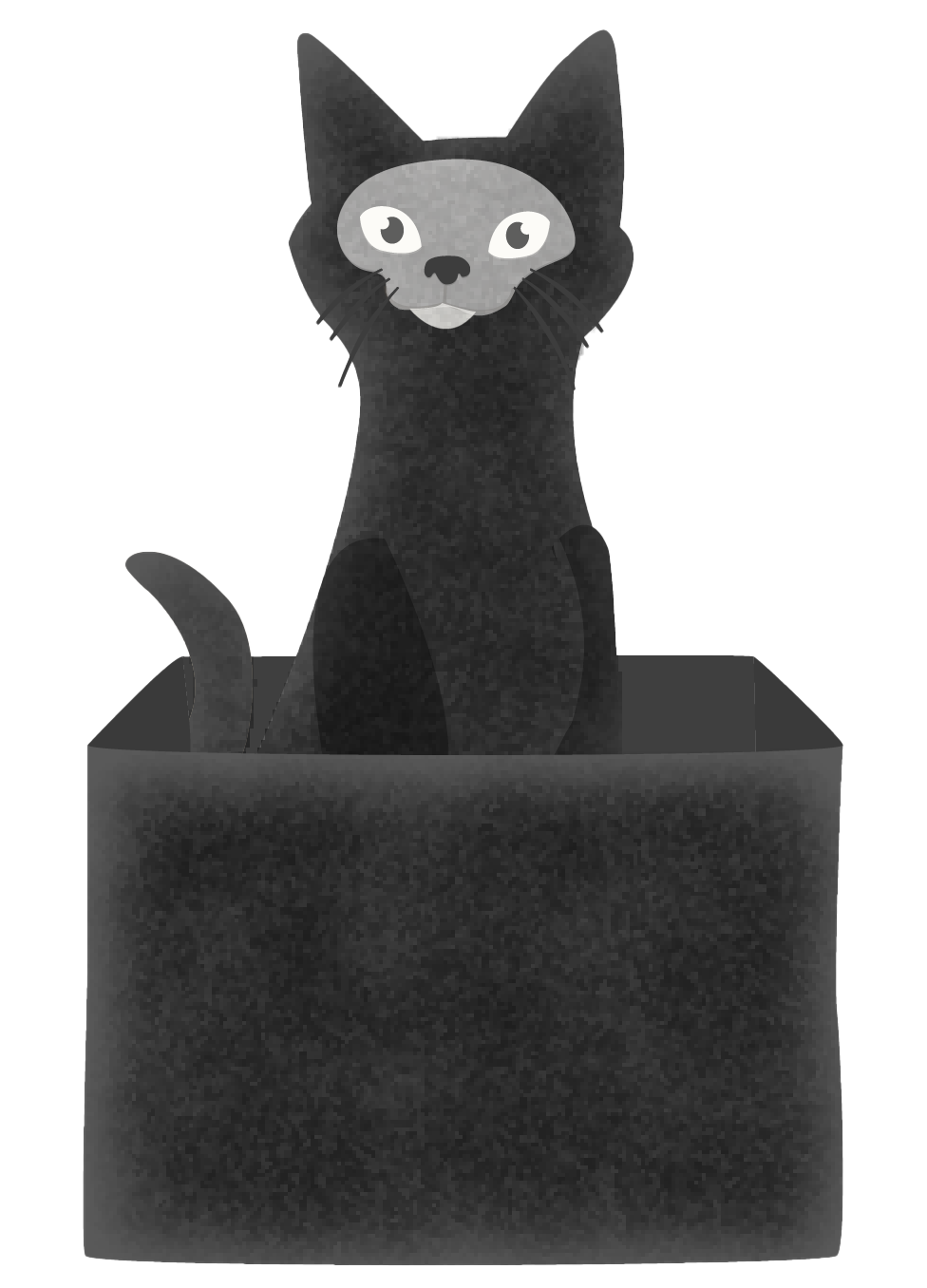 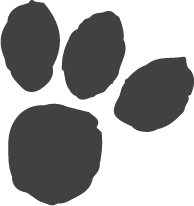 02
準備工作
開始囉~~動工
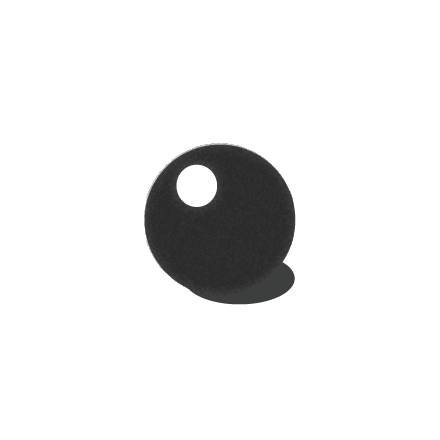 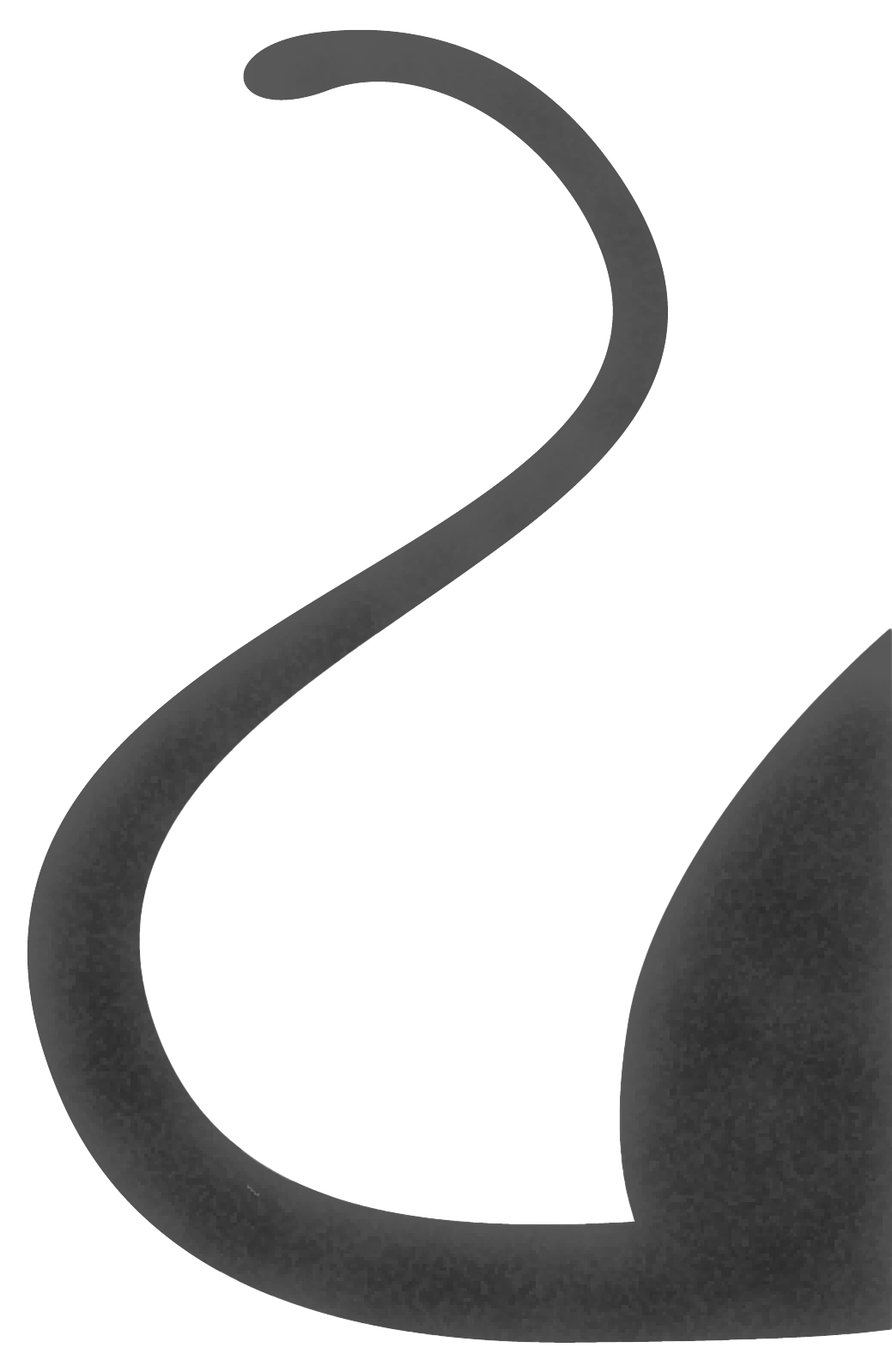 設計
設計圖
丈量
量身定做
選材
嚴選廢棄木料
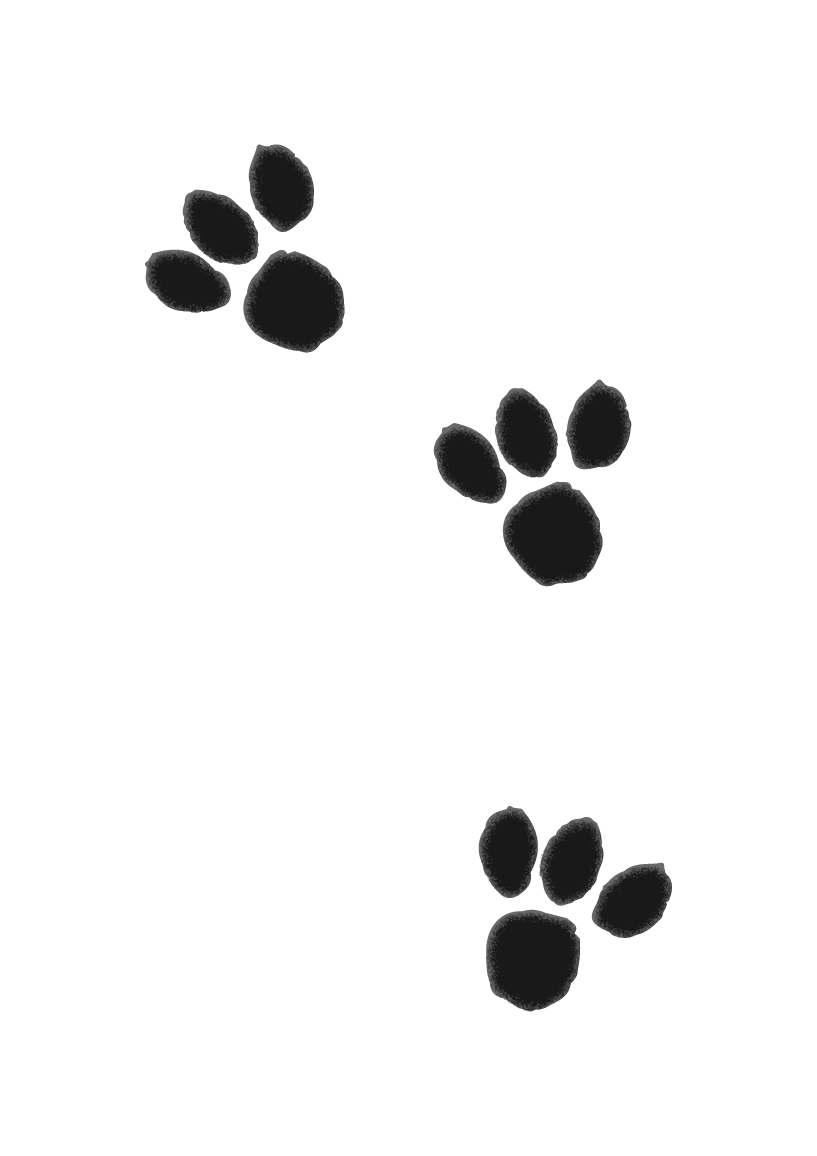 我的設計圖
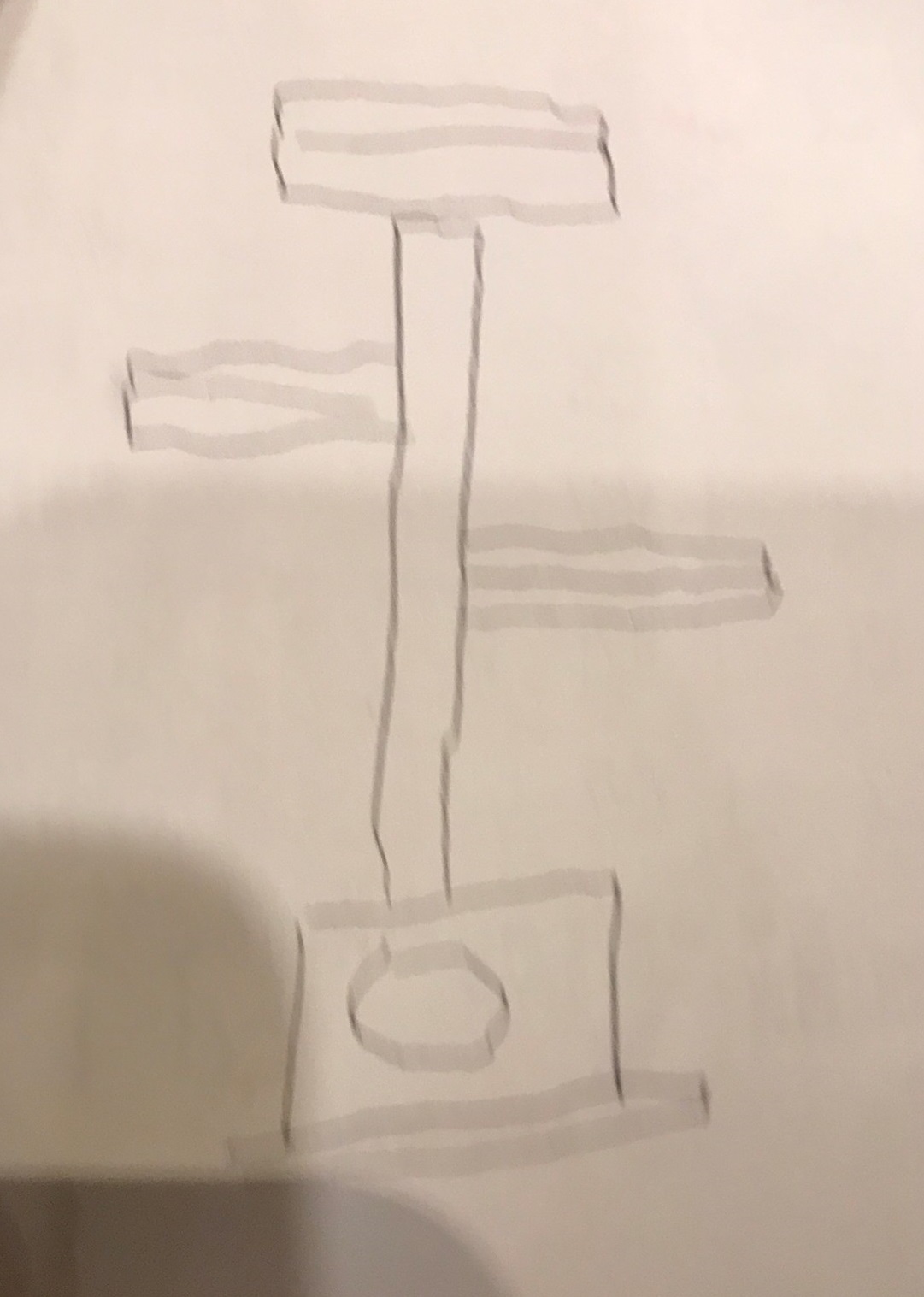 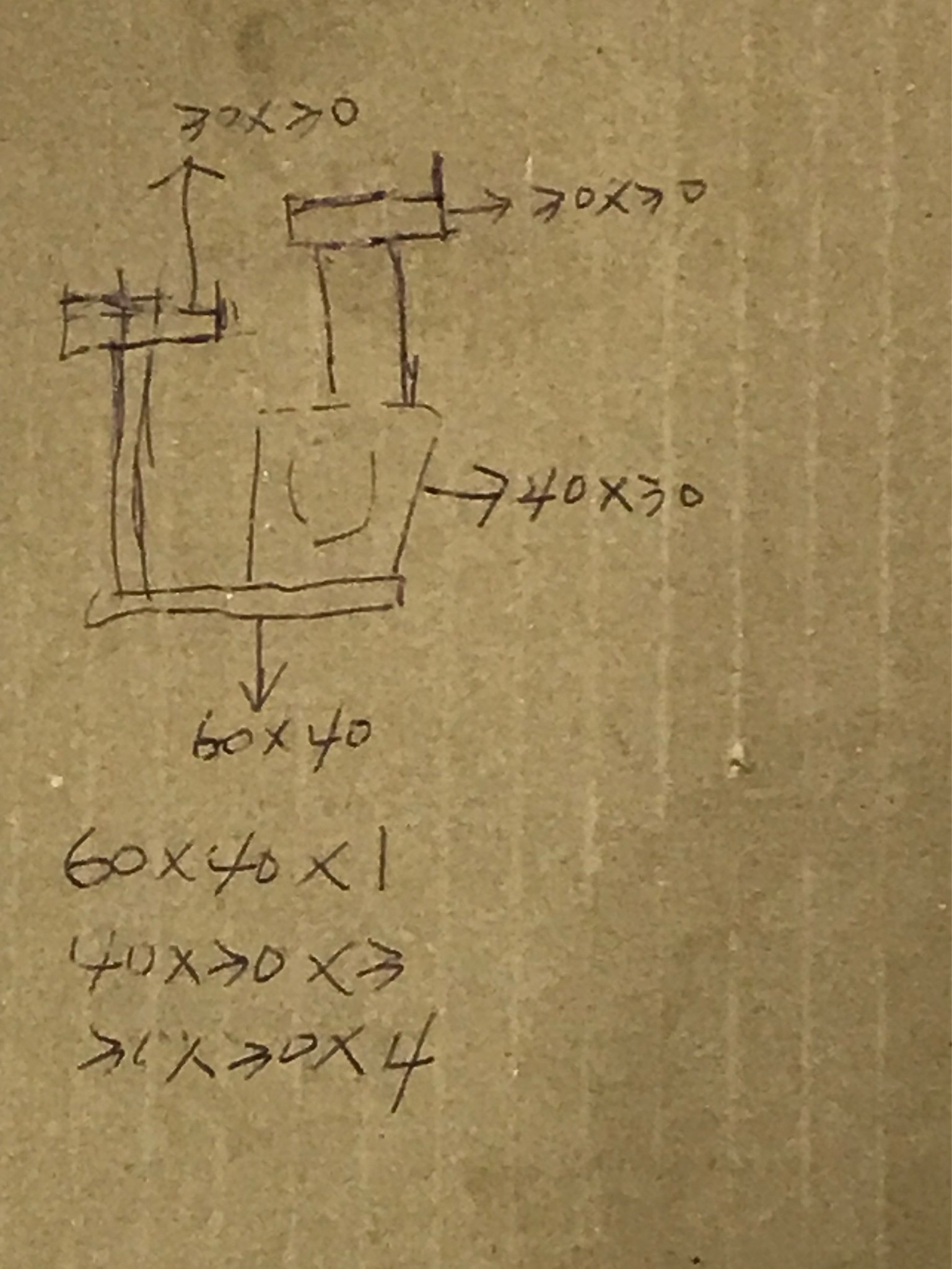 設訂尺寸大小
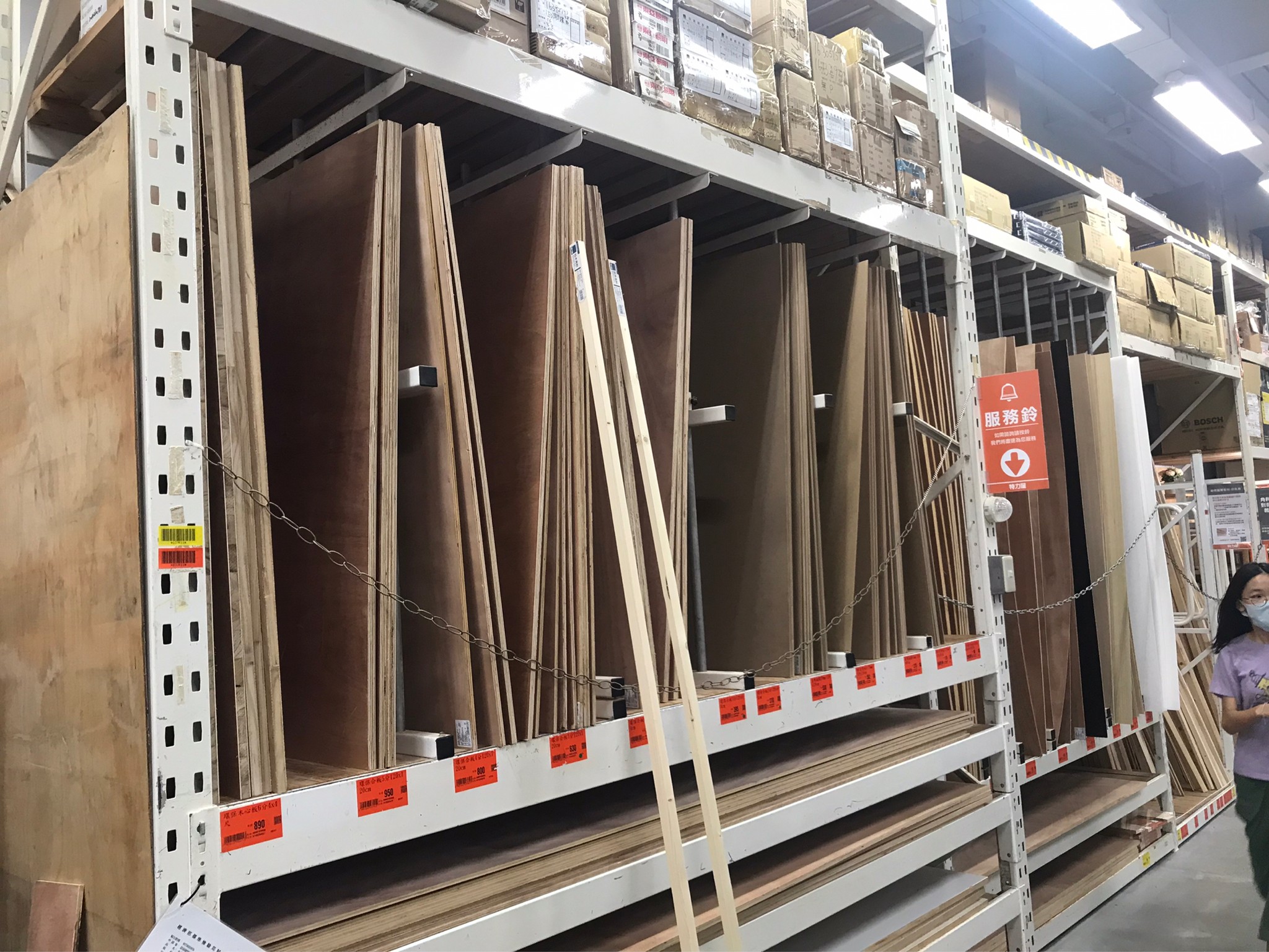 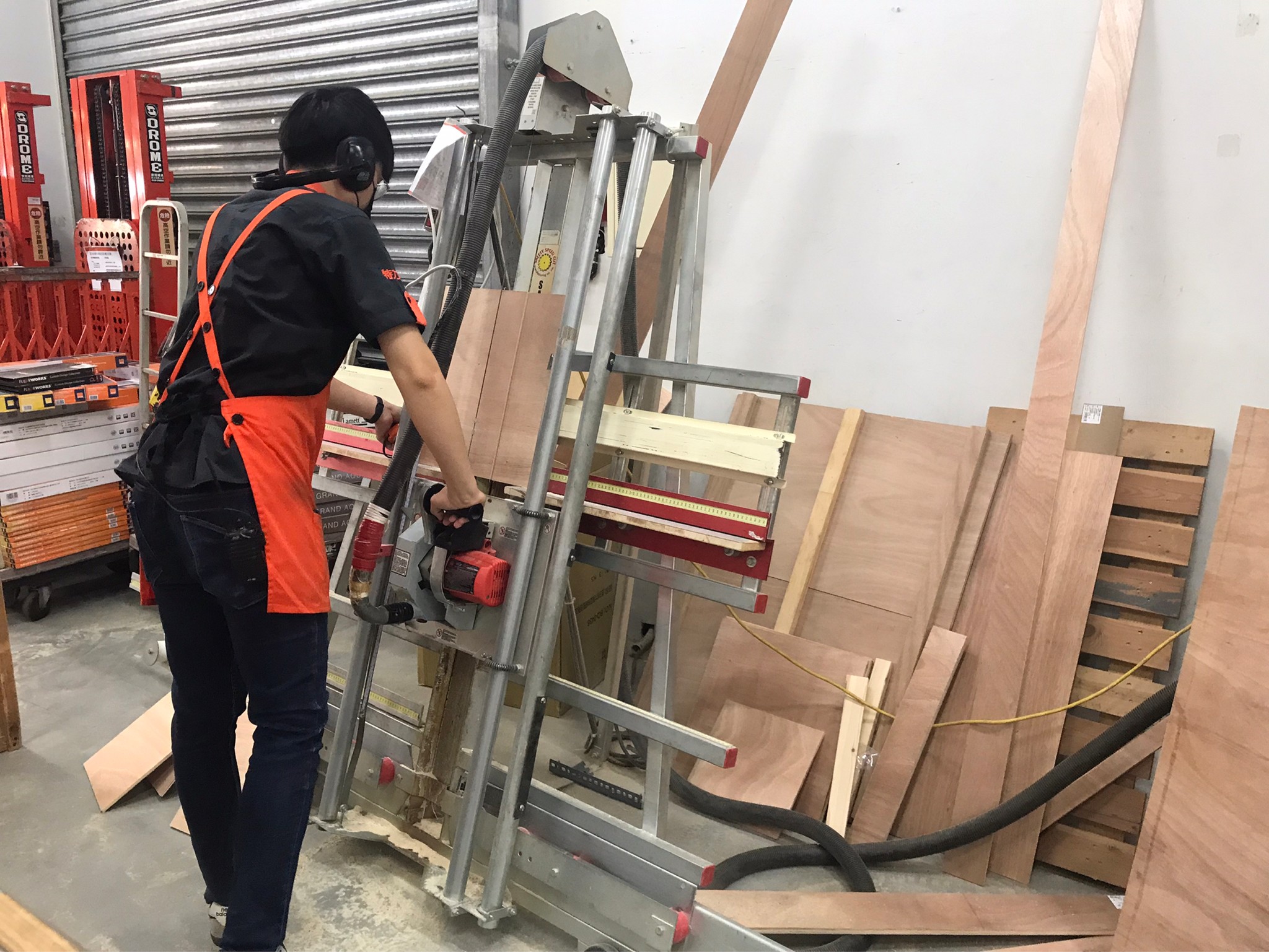 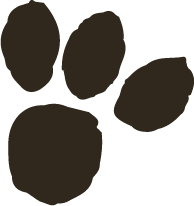 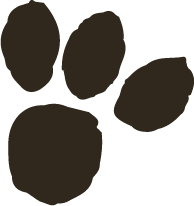 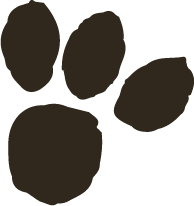 最後選用廢料木板丈量尺寸後裁切
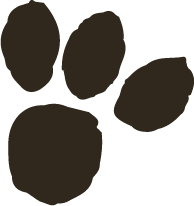 機器裁切
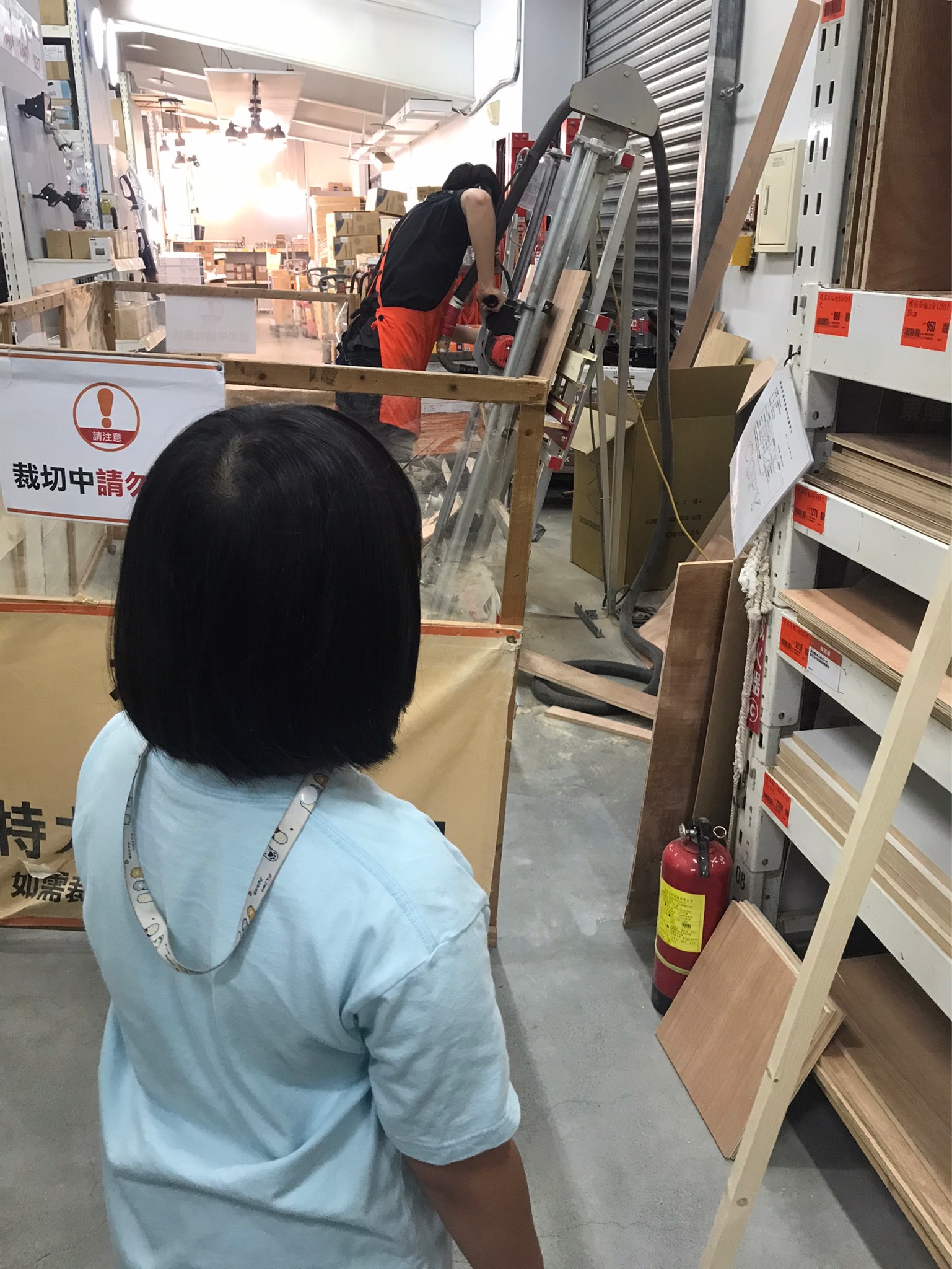 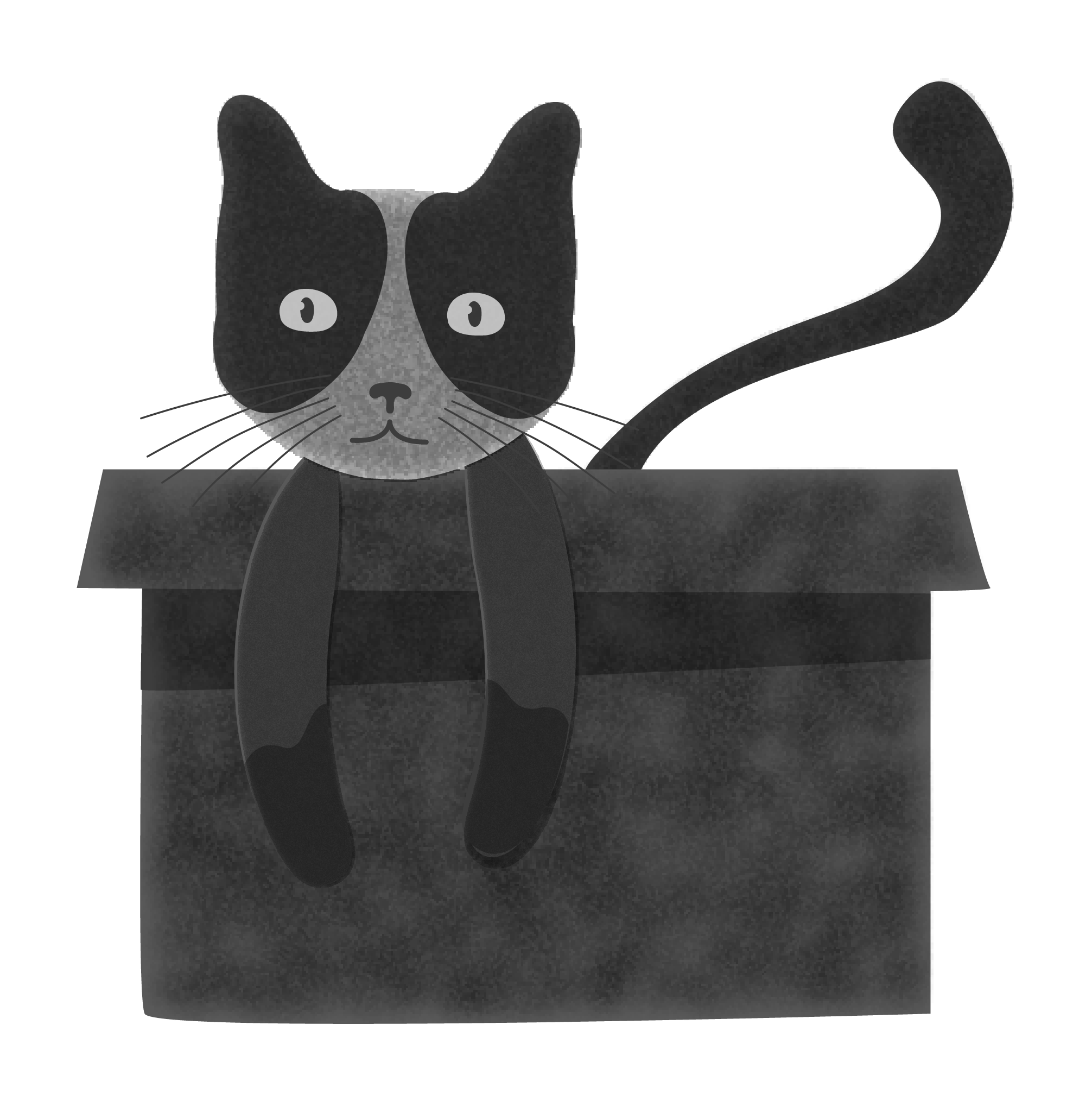 裁切成我設計圖上所需要的尺寸。
（感謝特力屋的大哥哥幫我切）
準備好所需要用到的工具和材料
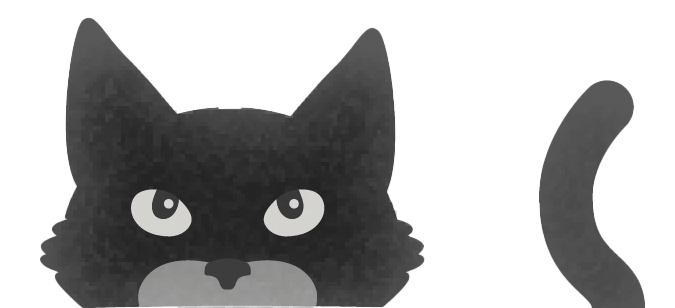 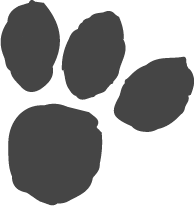 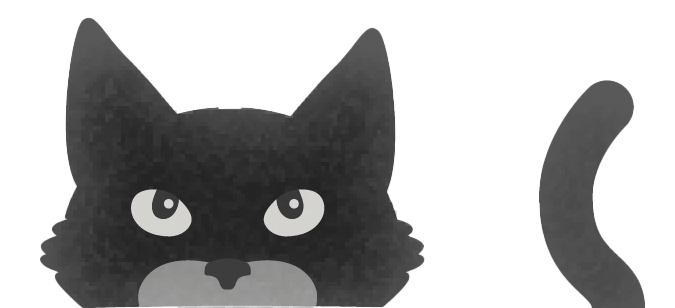 木板
紙卷棒
麻繩
小彩球
保力龍膠
捲尺
木鎚
釘子
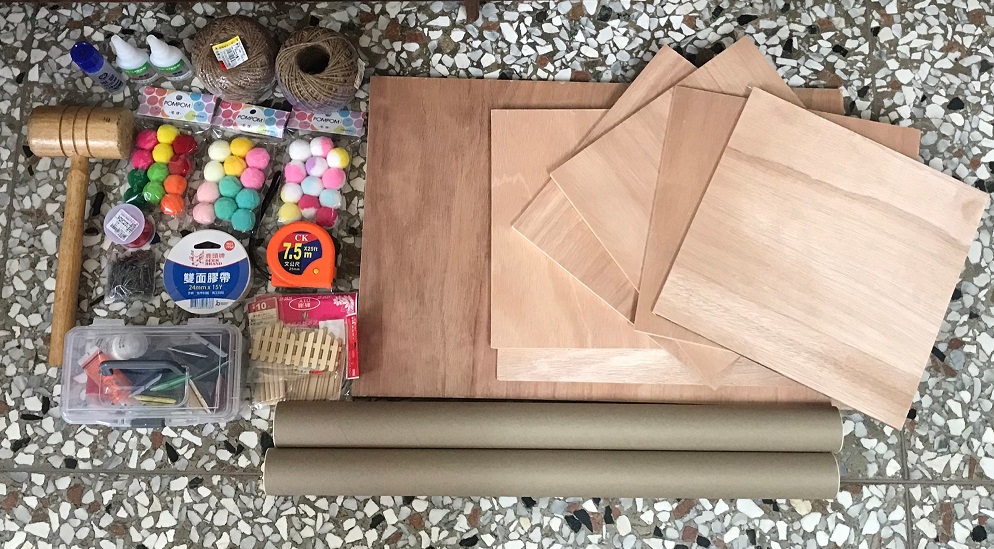 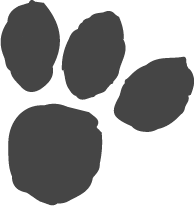 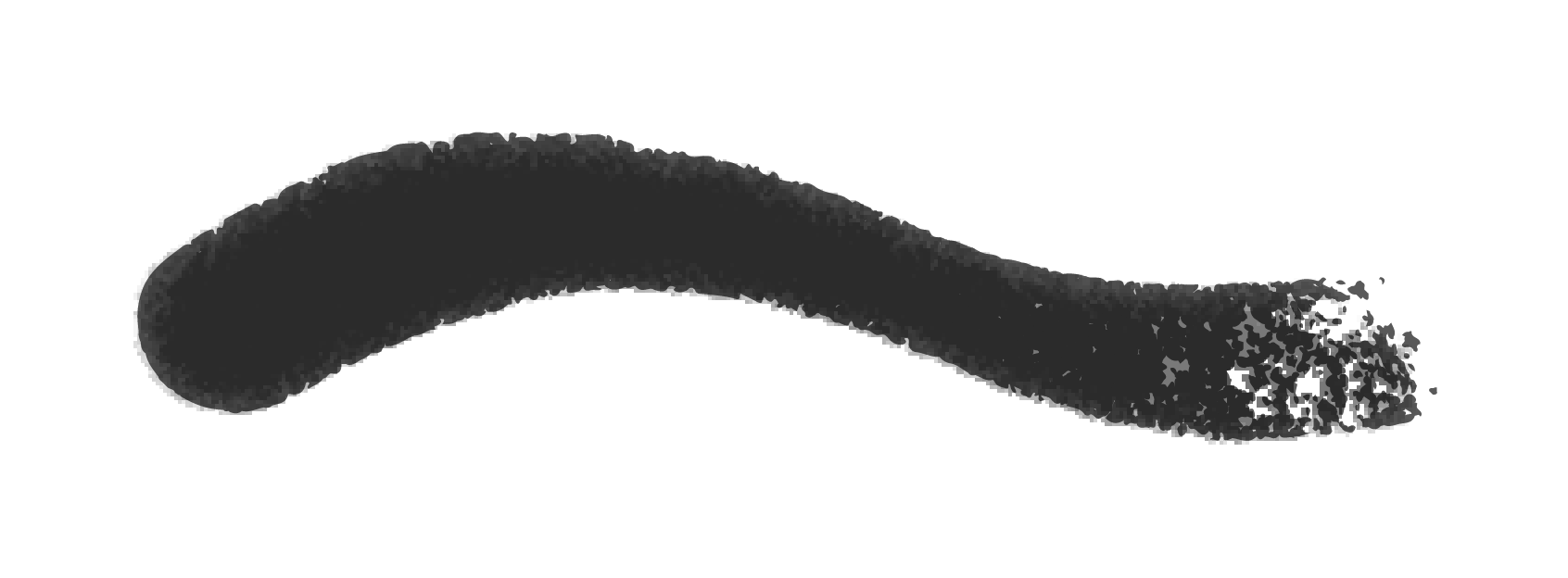 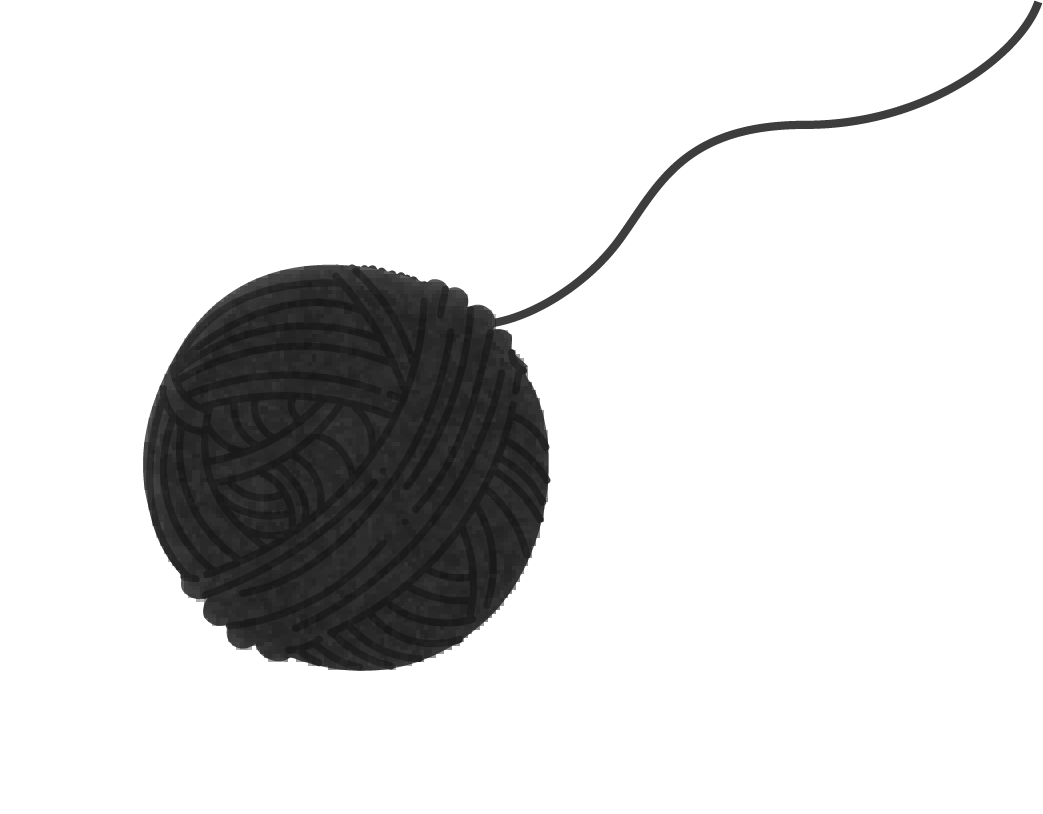 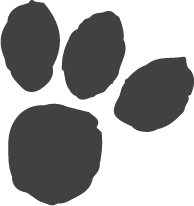 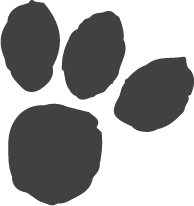 03
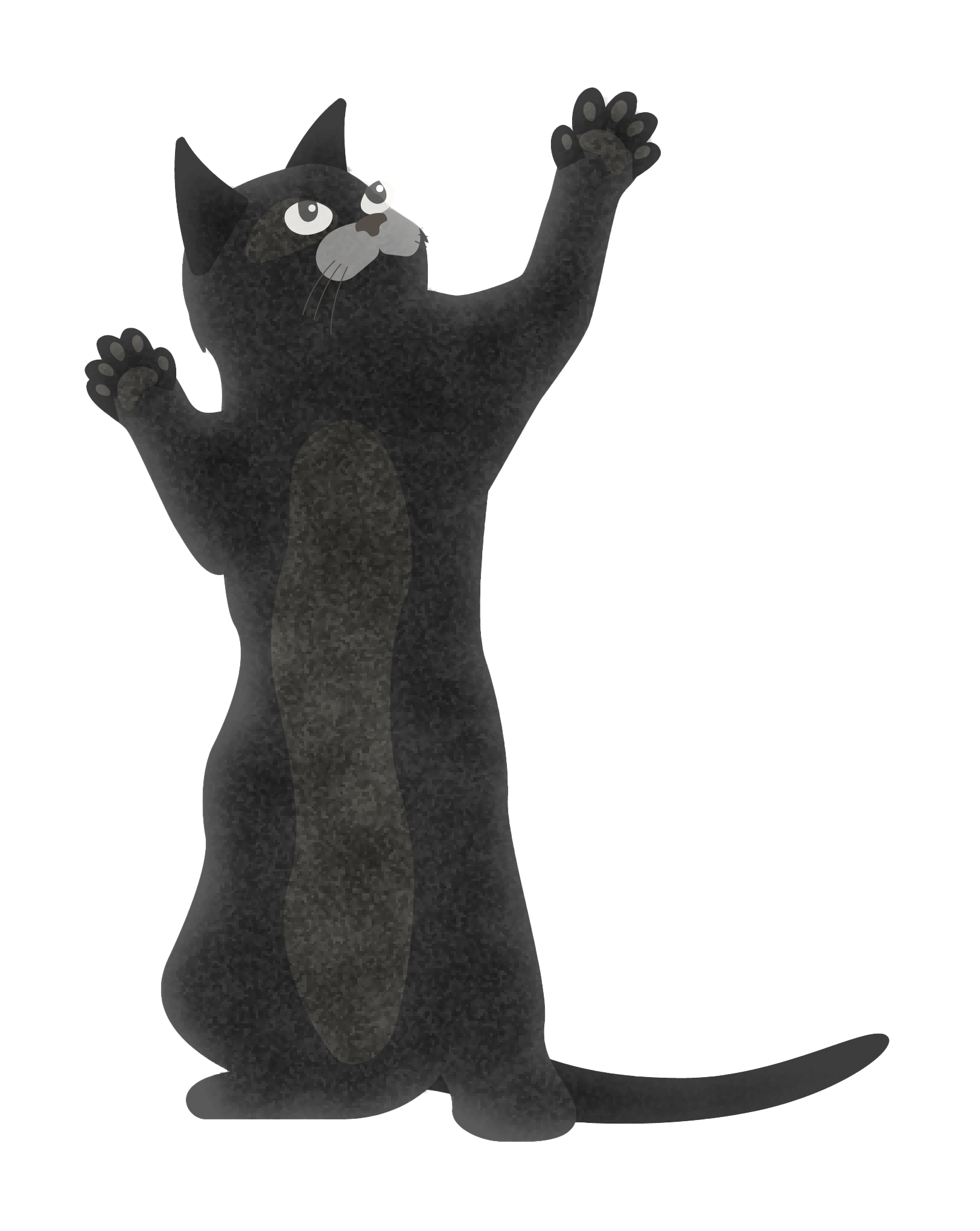 動工
開工大吉
用麻繩捲啊捲
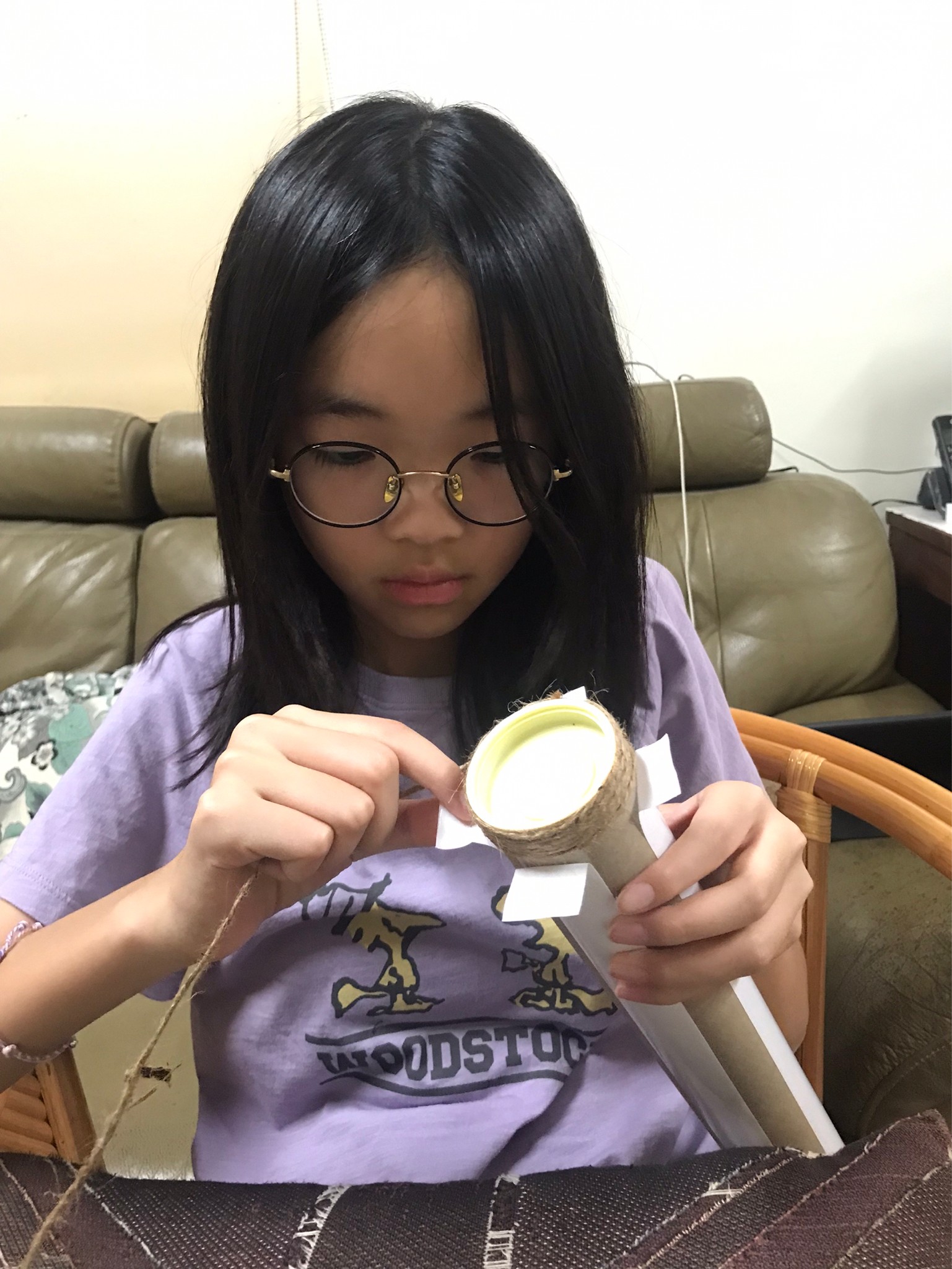 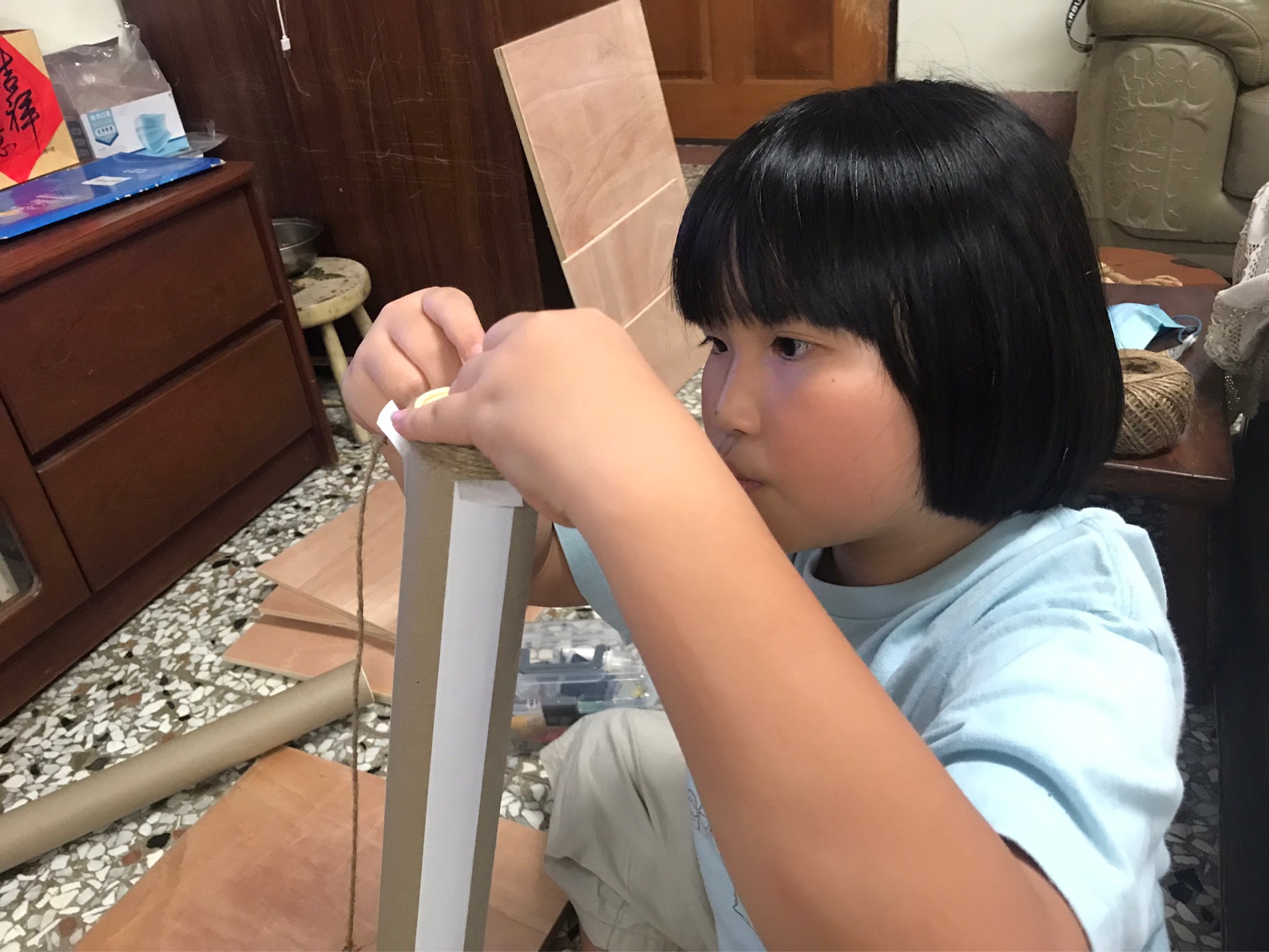 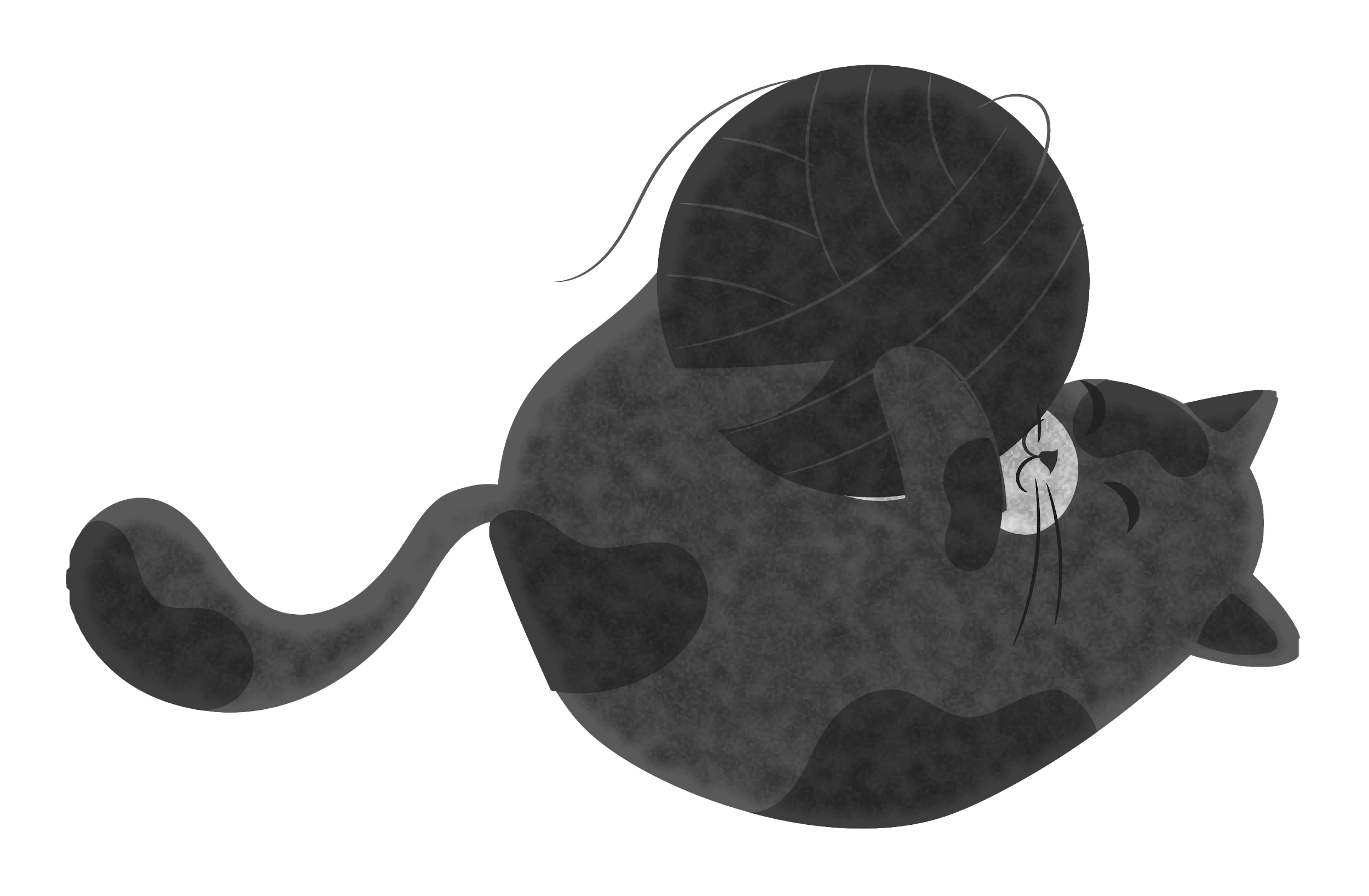 組裝（釘釘釘）
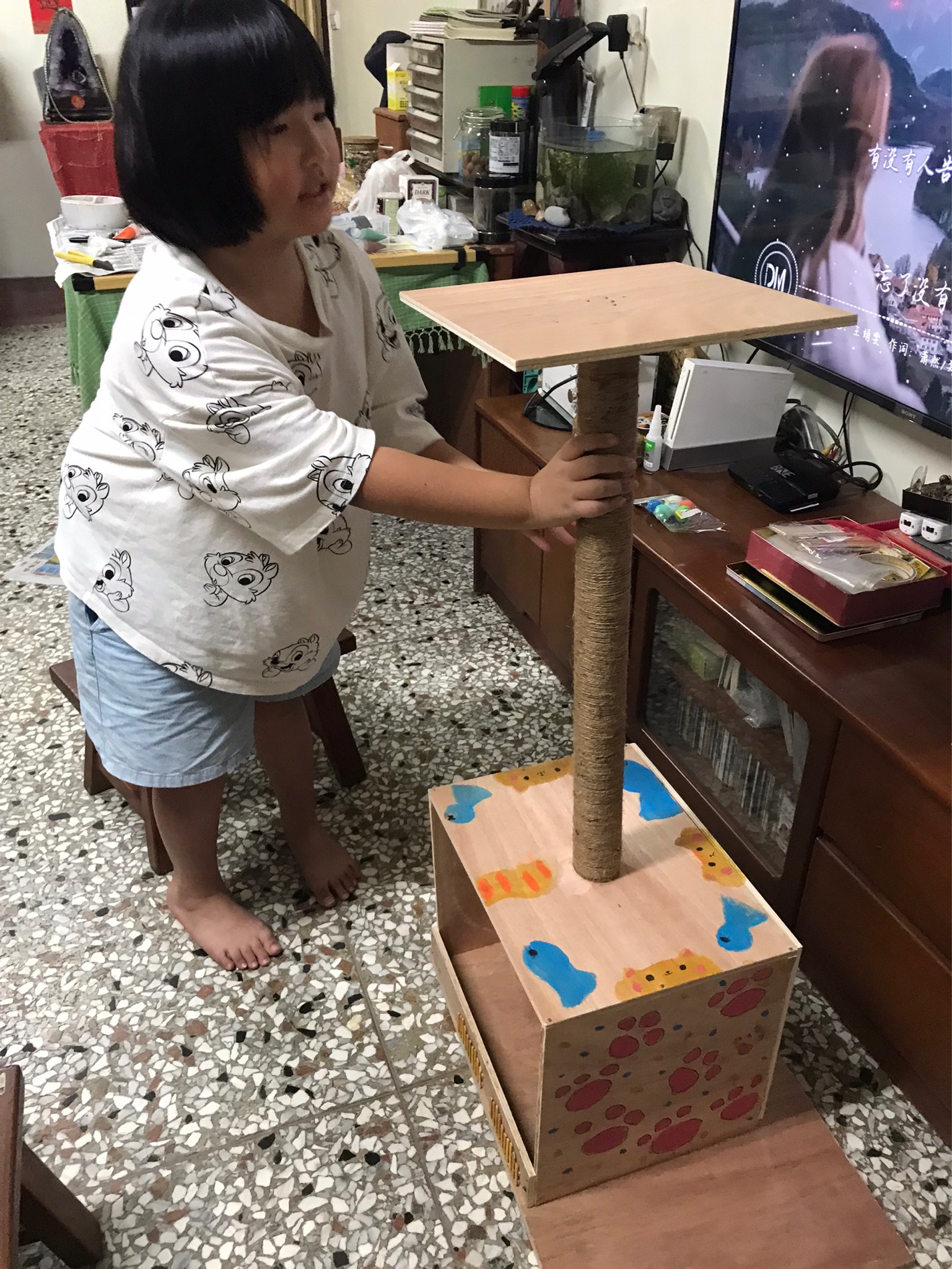 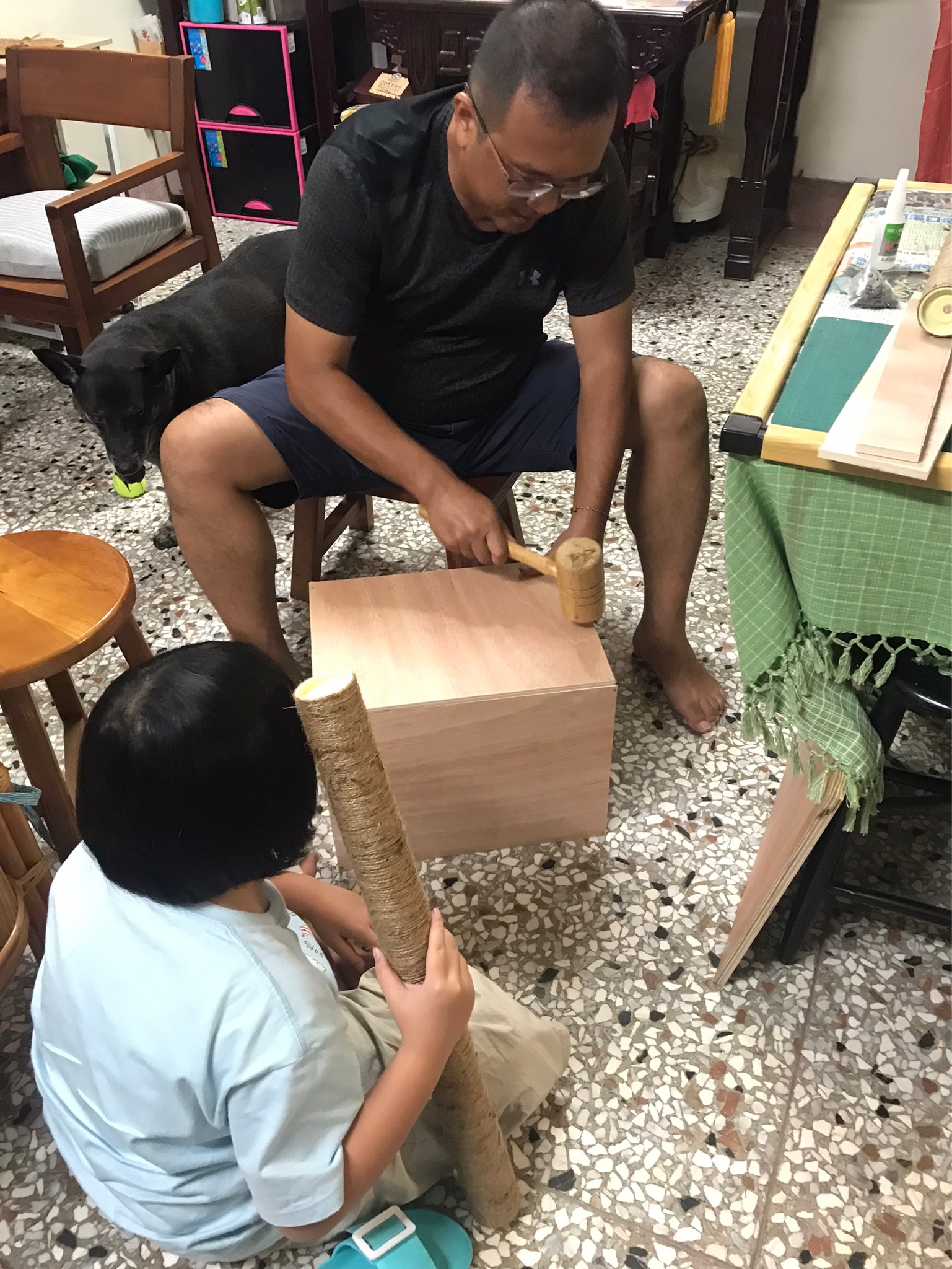 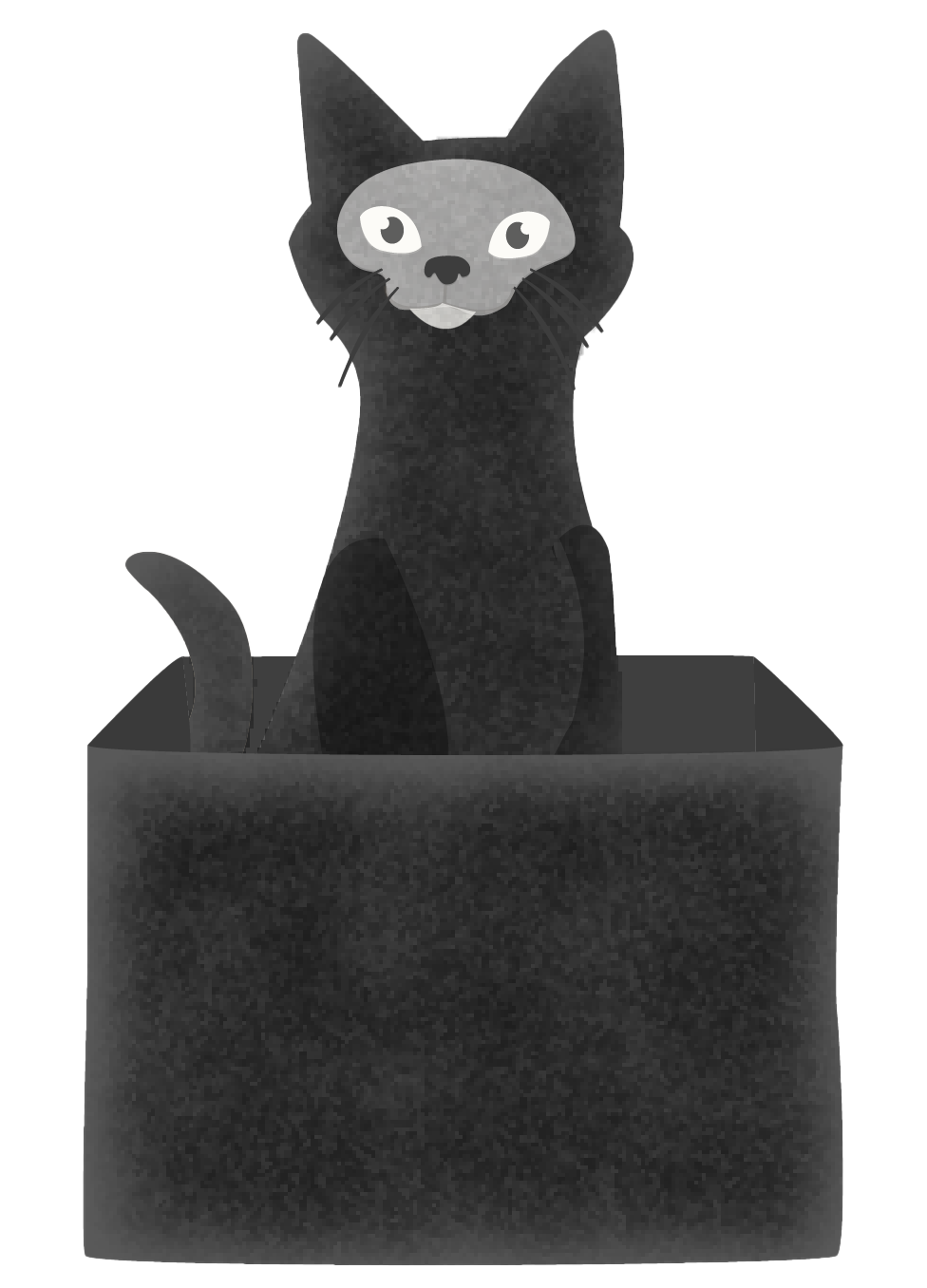 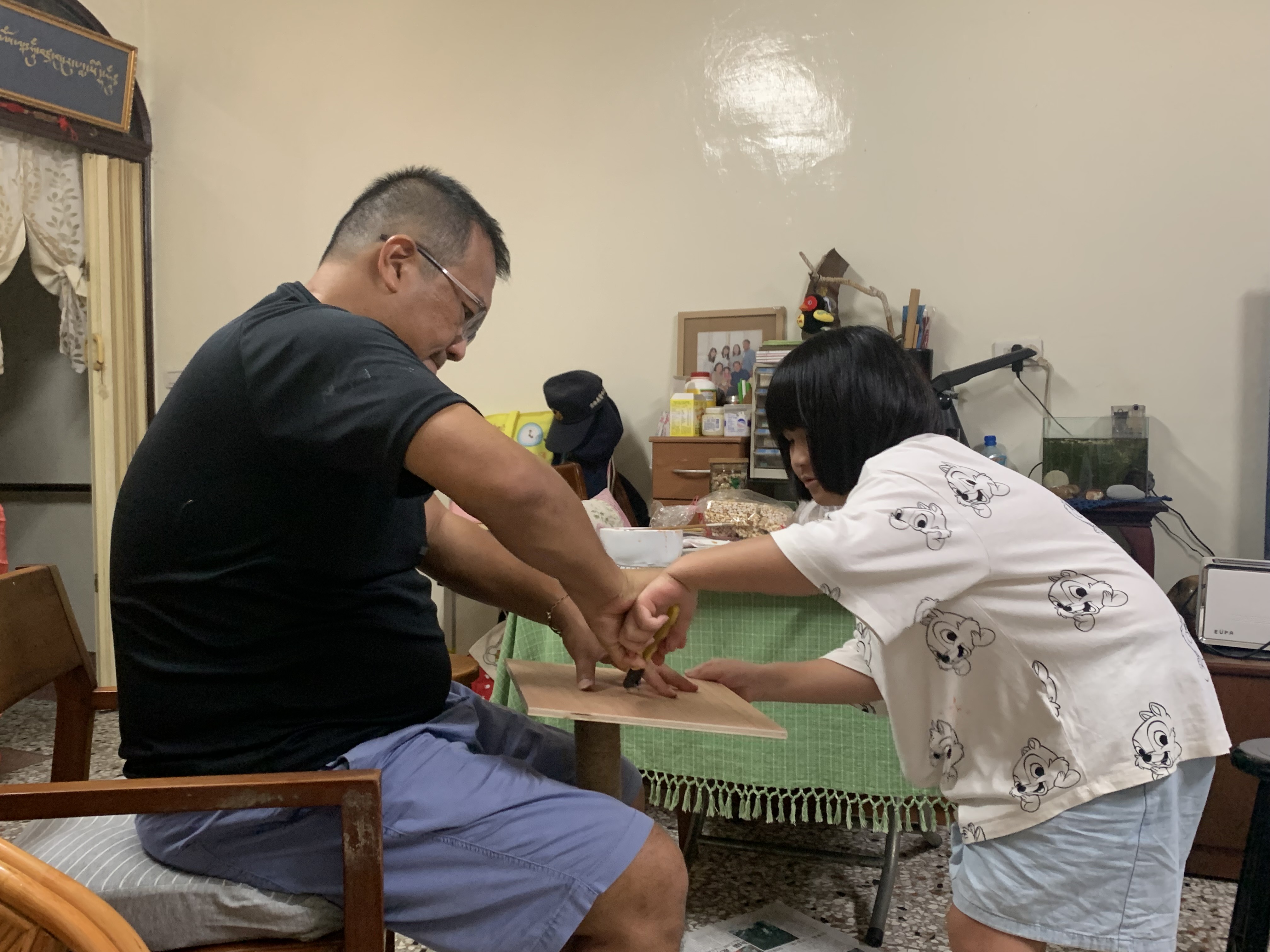 塗鴨
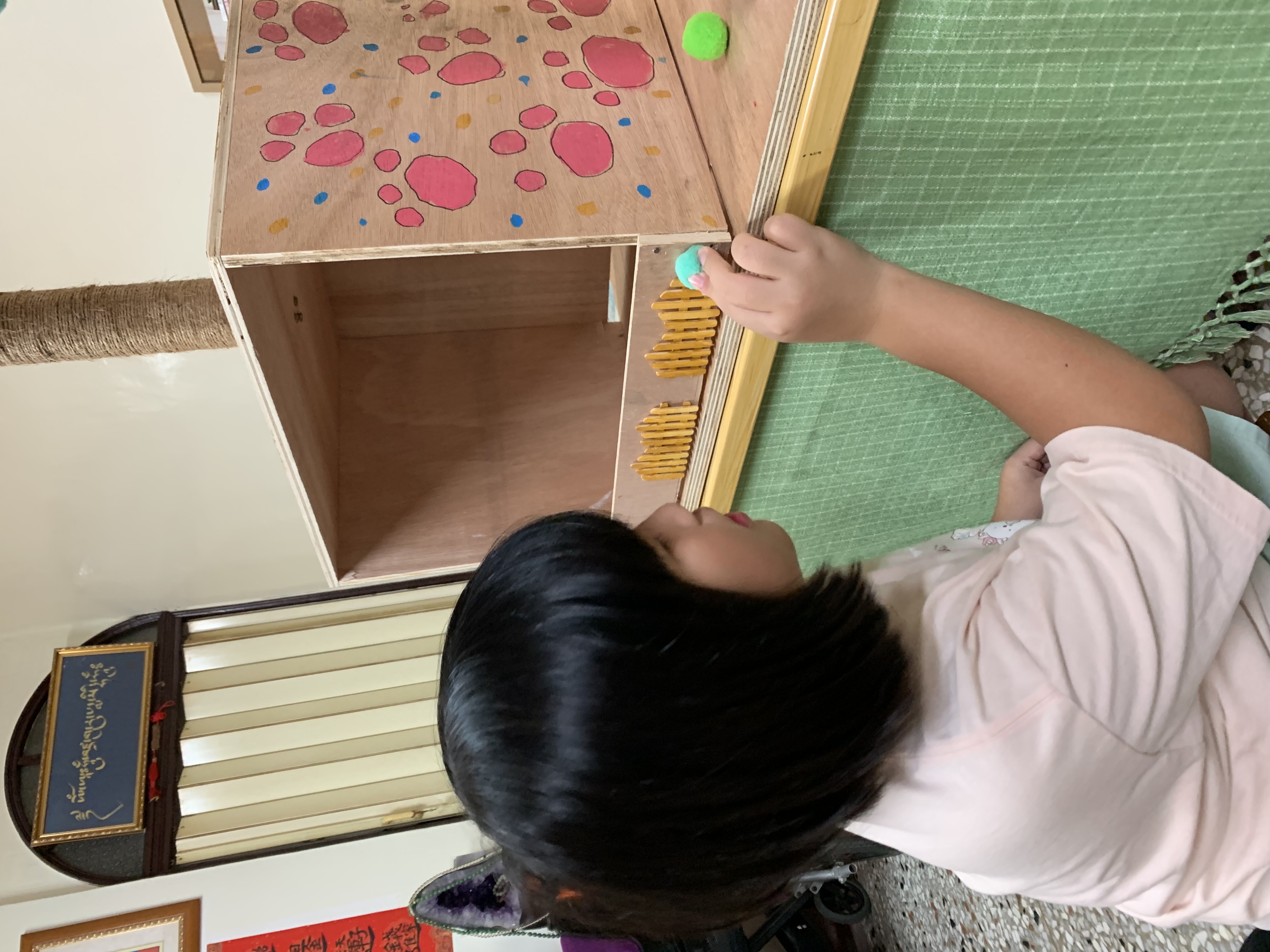 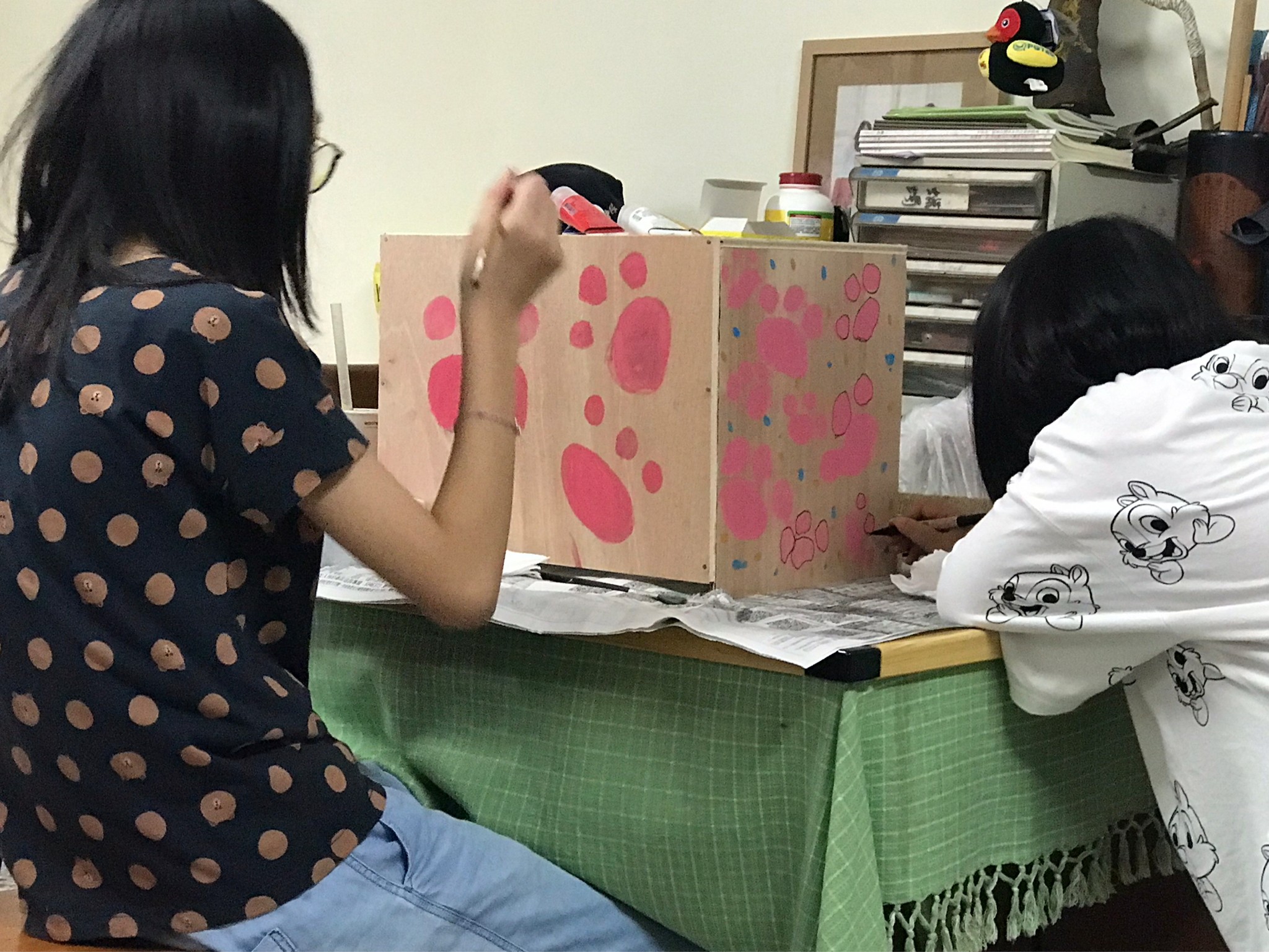 裝飾
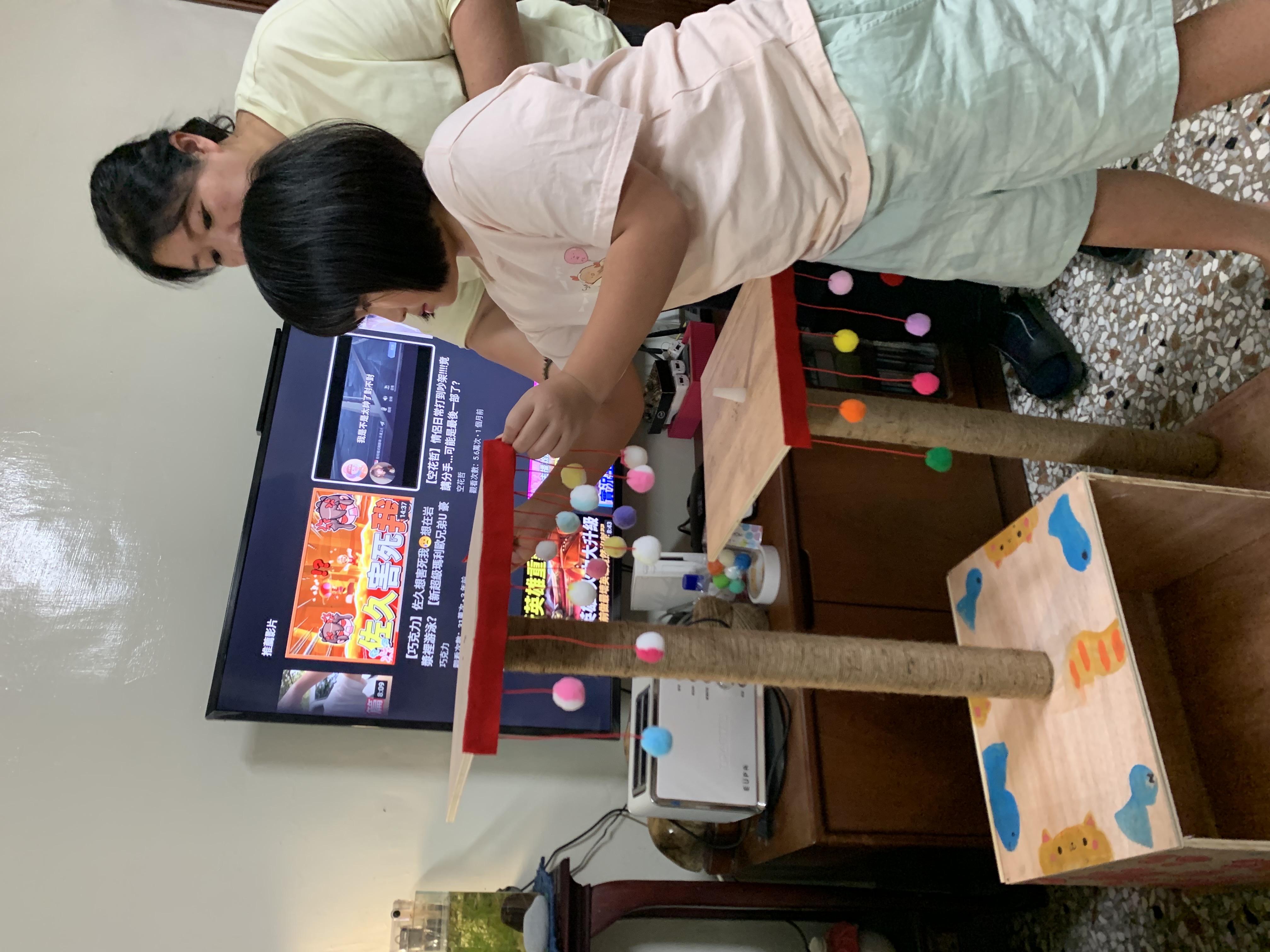 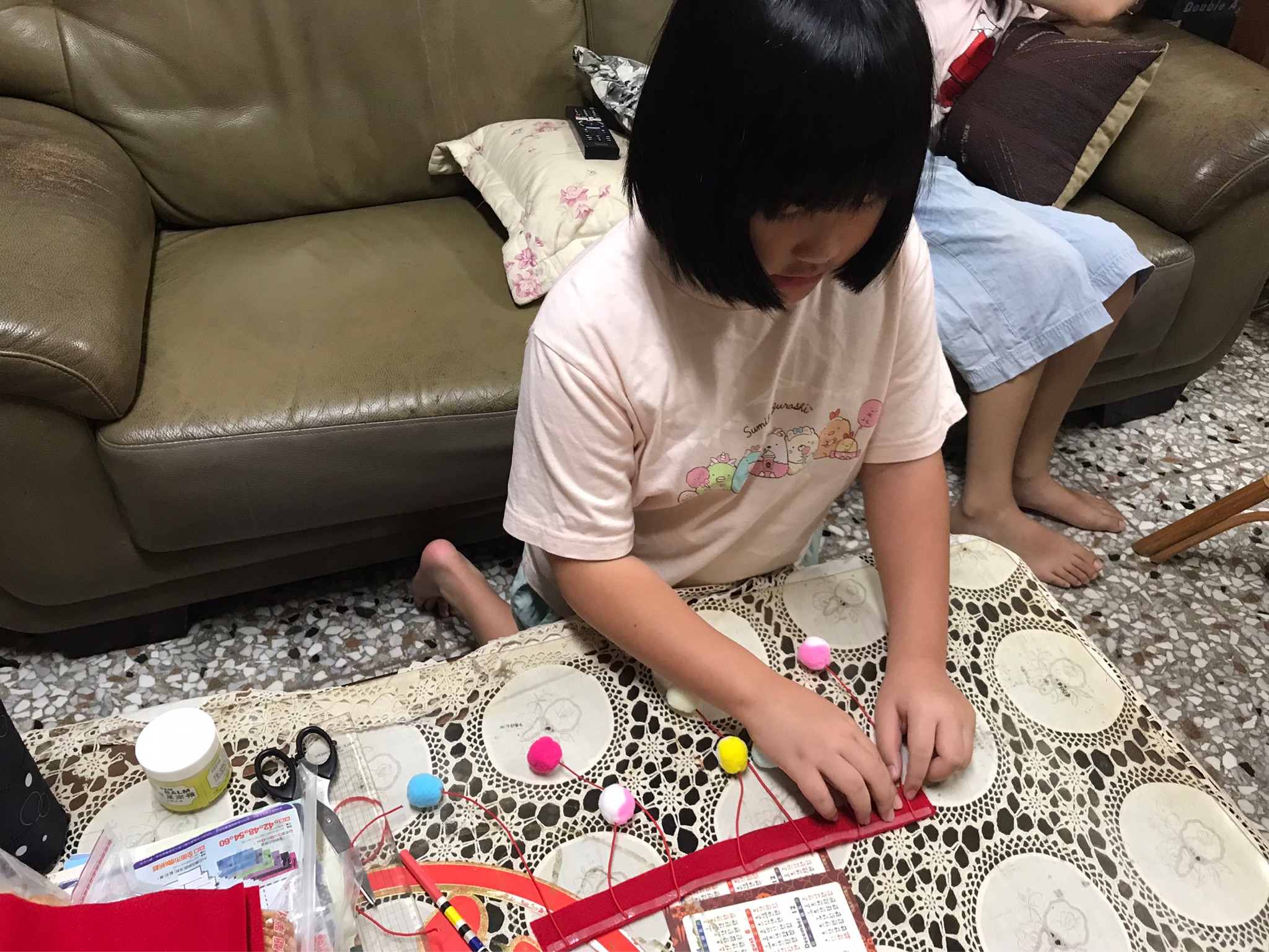 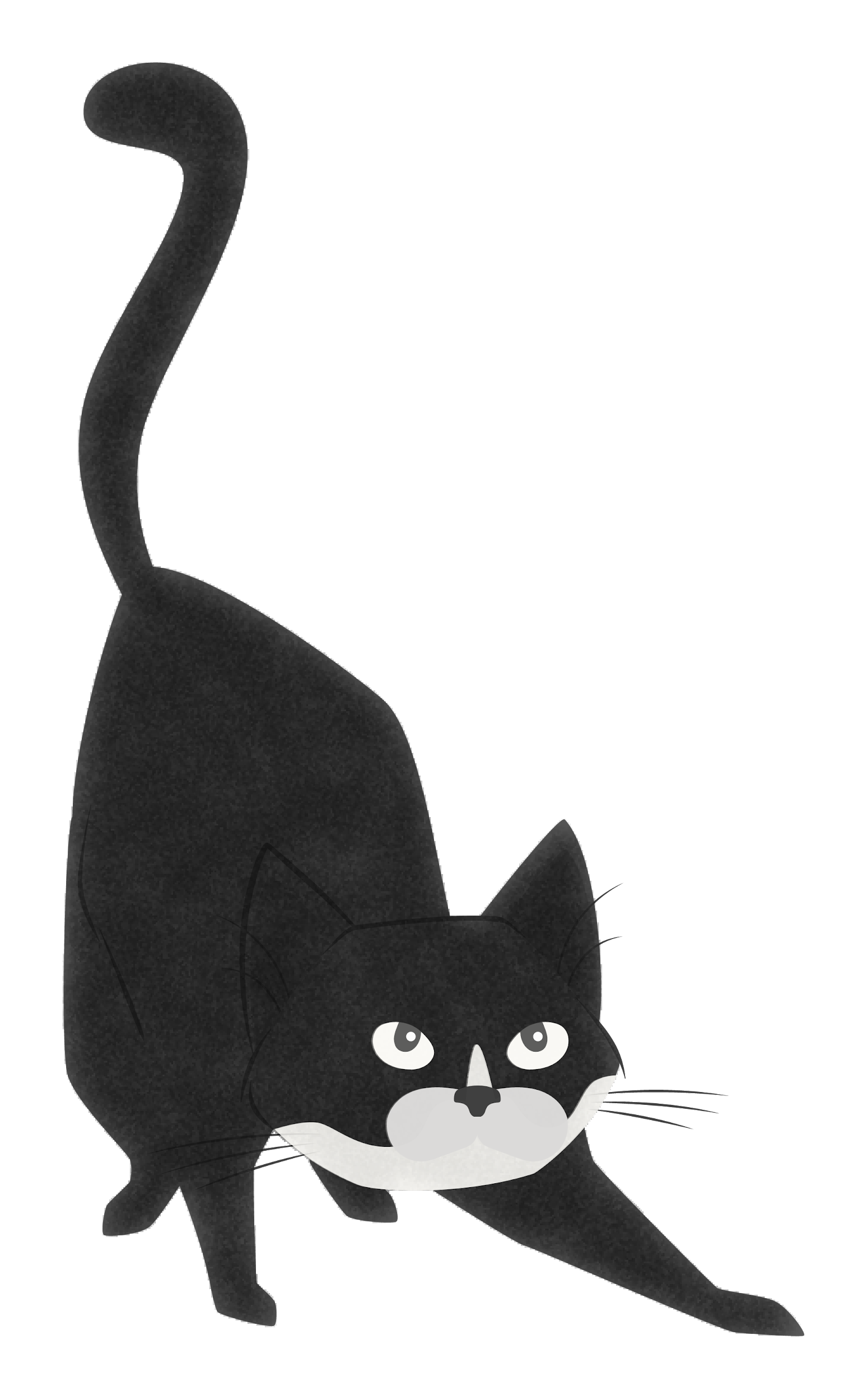 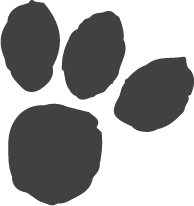 04
成果作品
大功告成
完成小咪的貓跳台
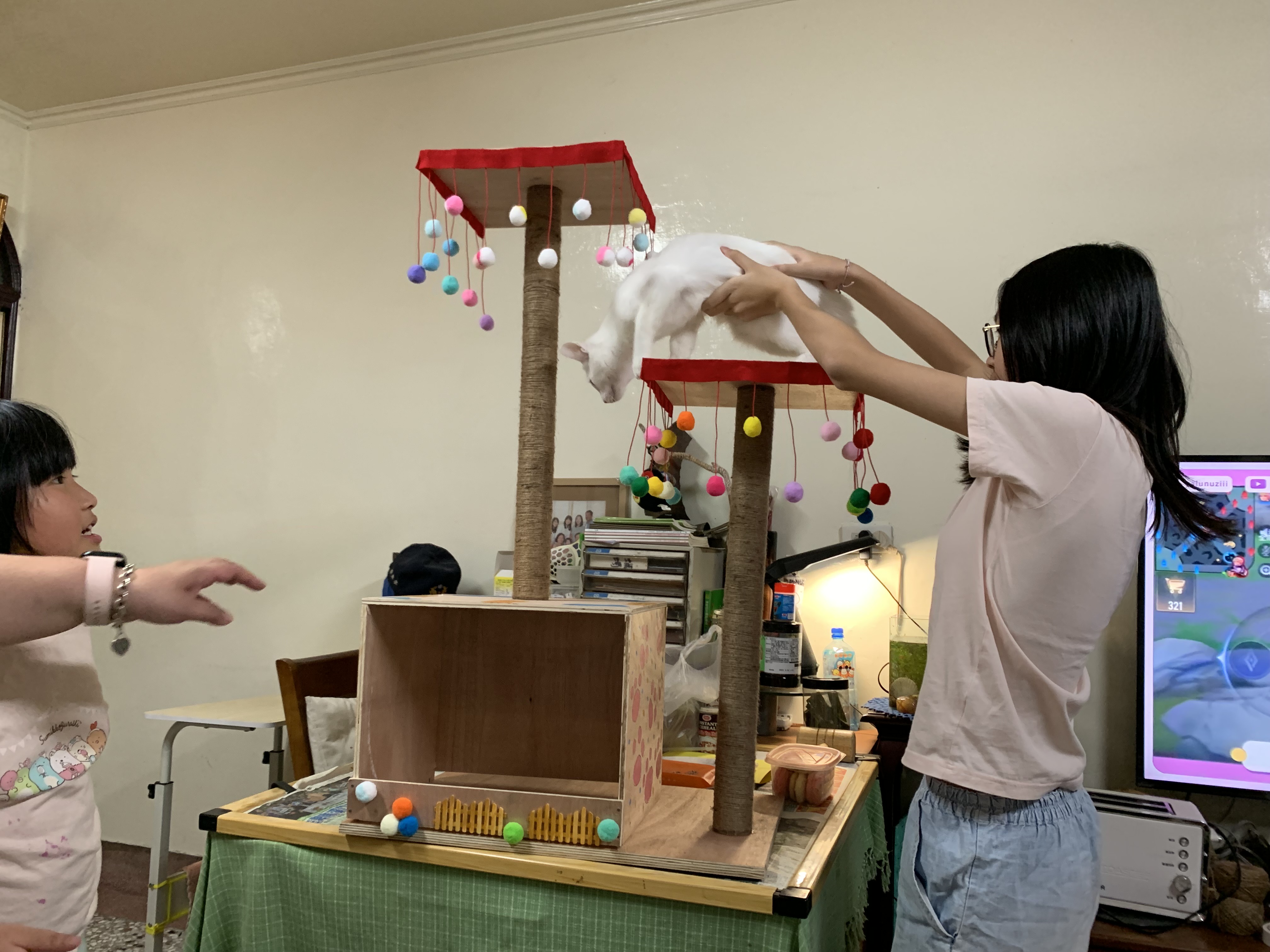 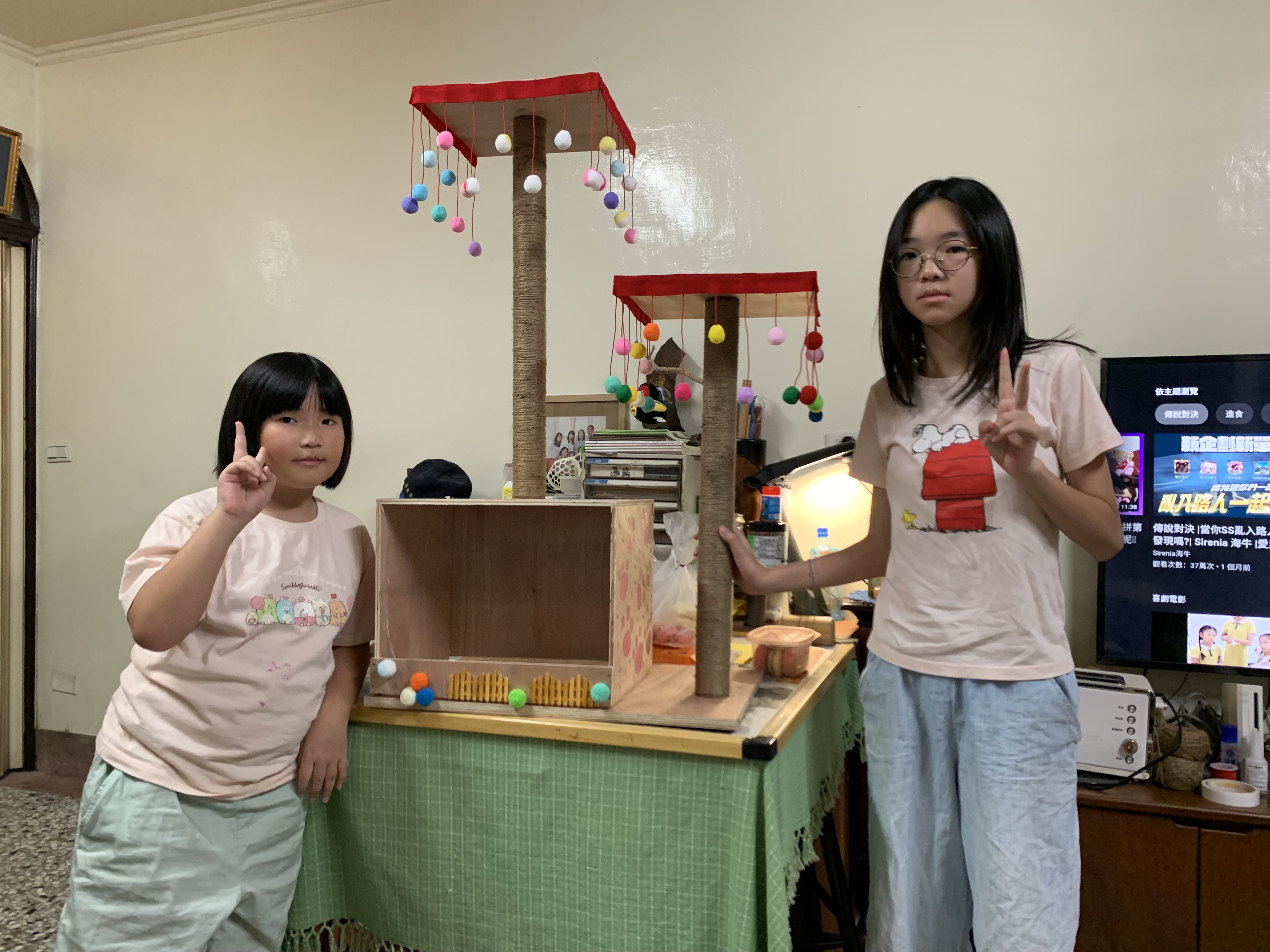 白醬你要試跳看看嗎？
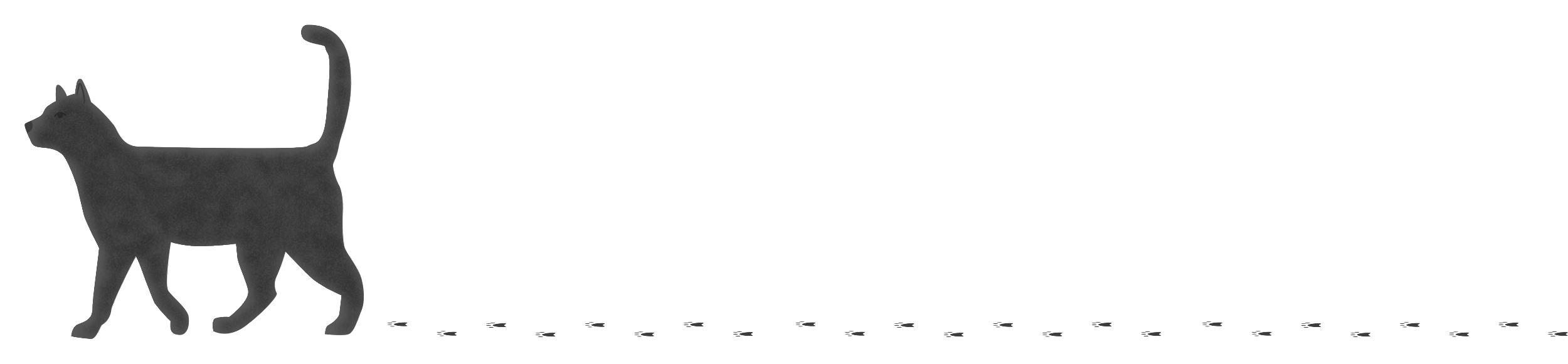 小咪希望你會喜歡屬於你的貓跳台喔！
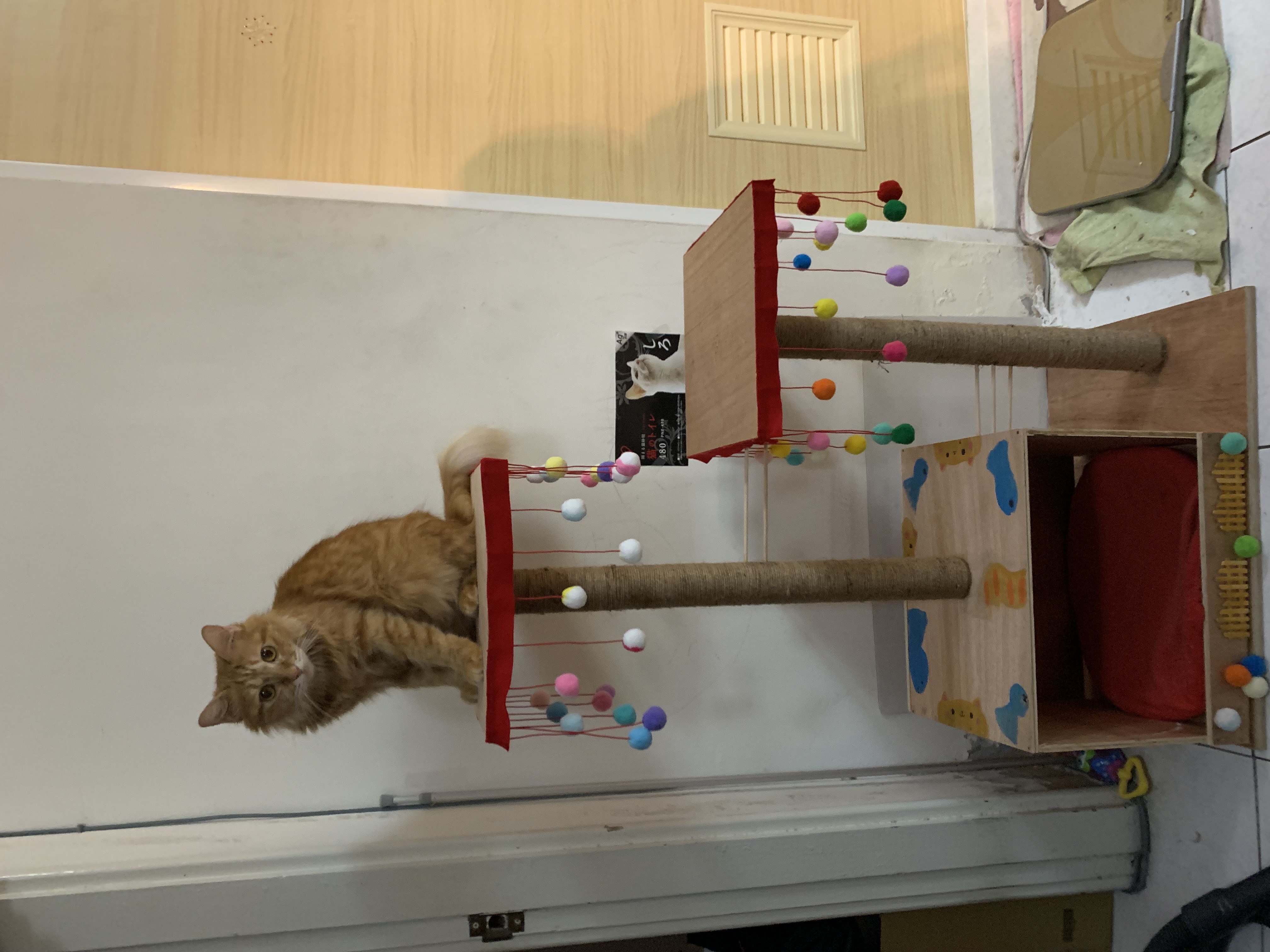 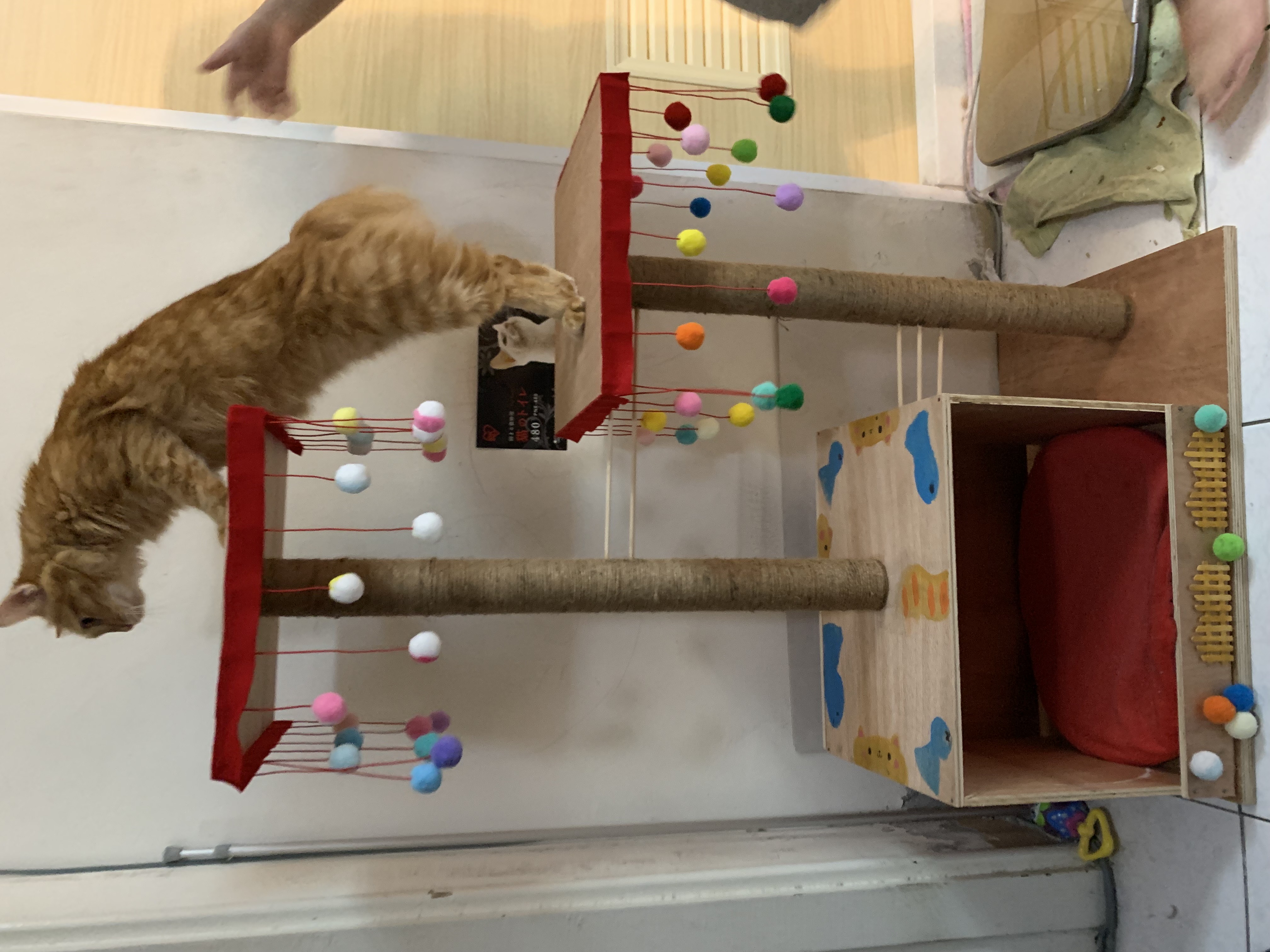 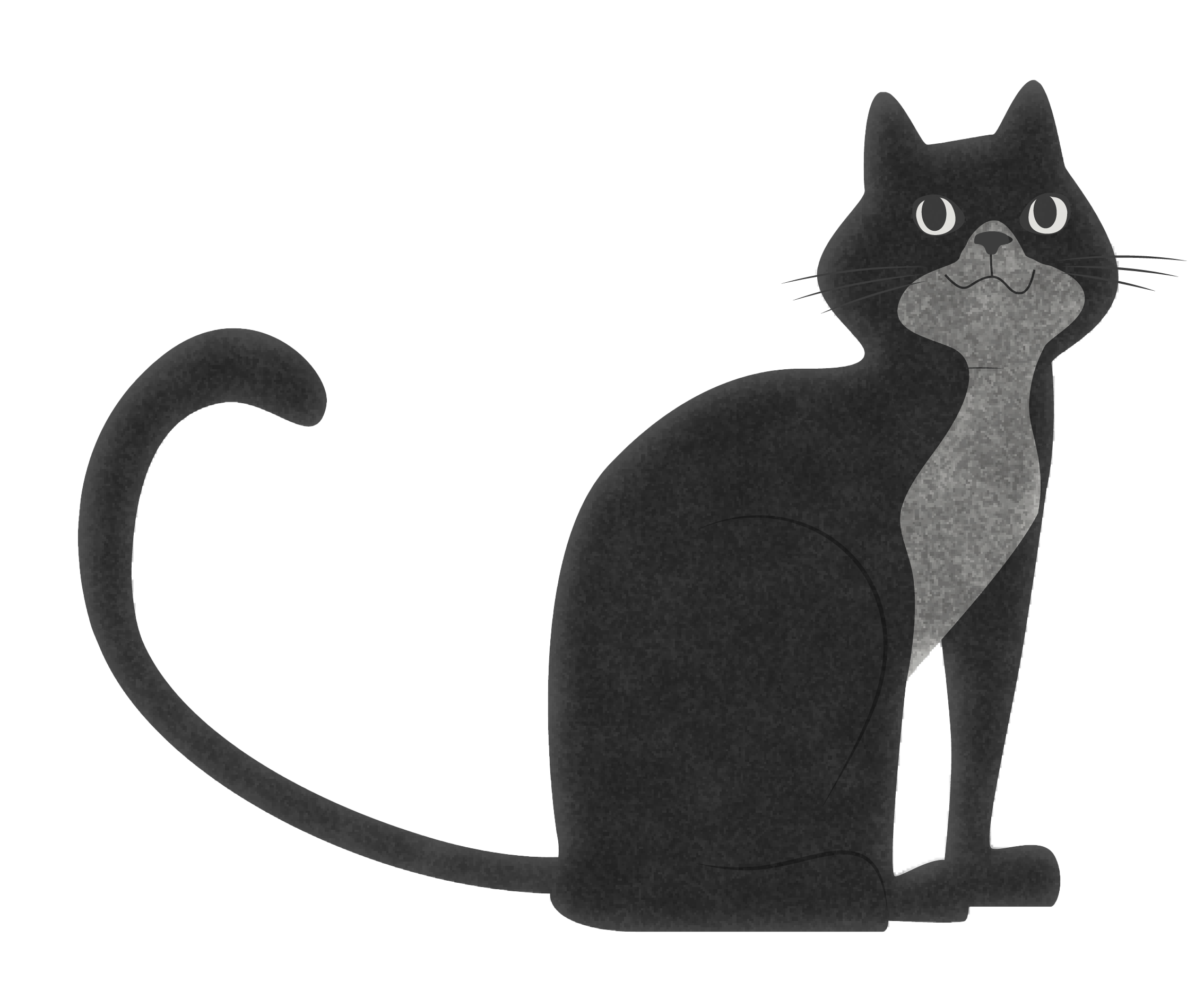 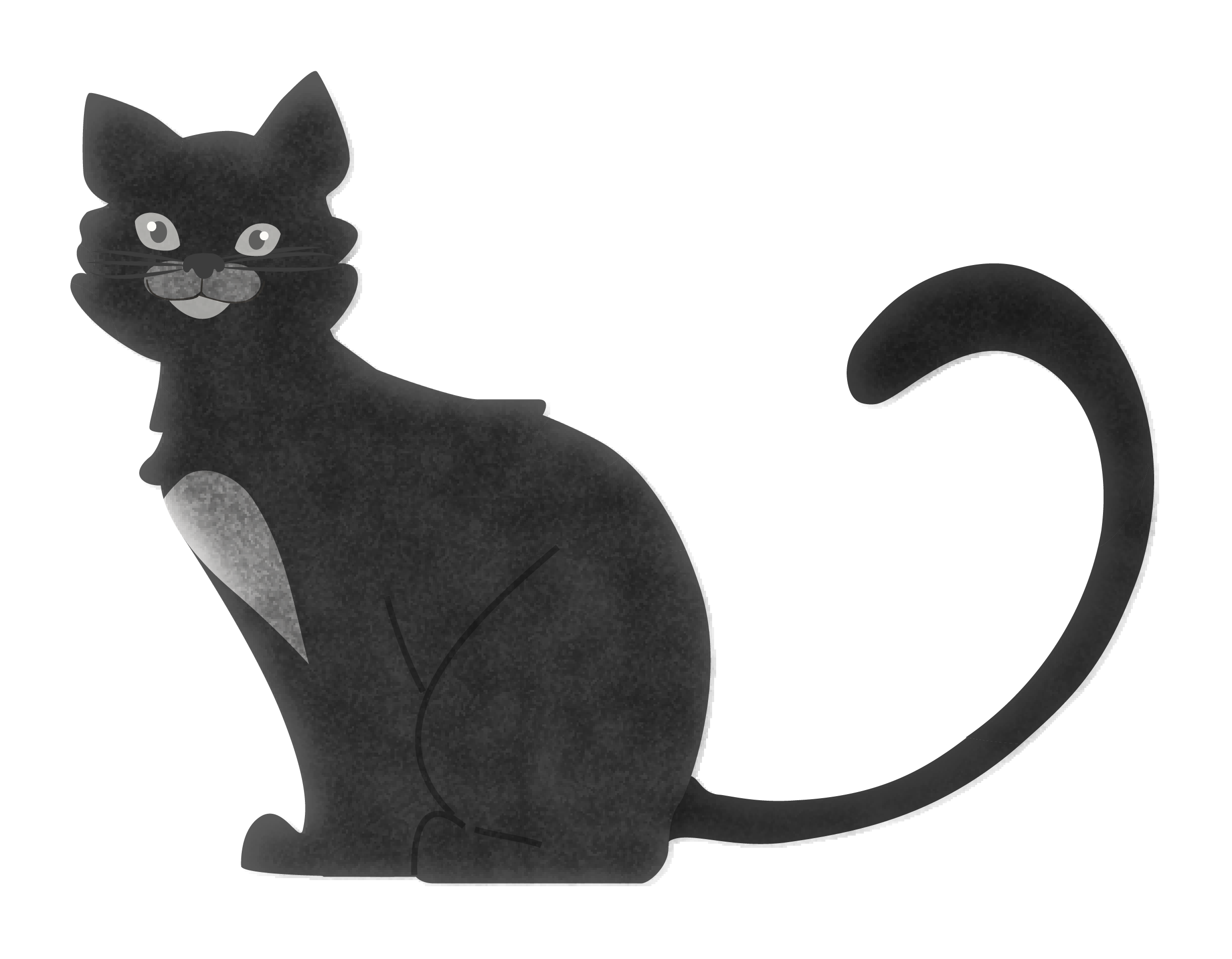 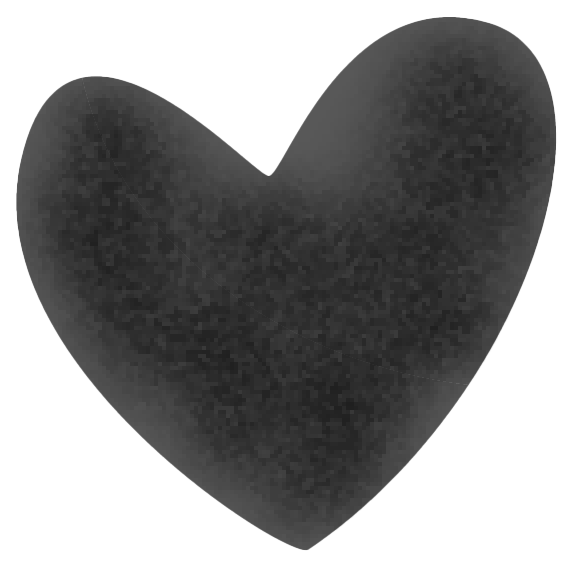 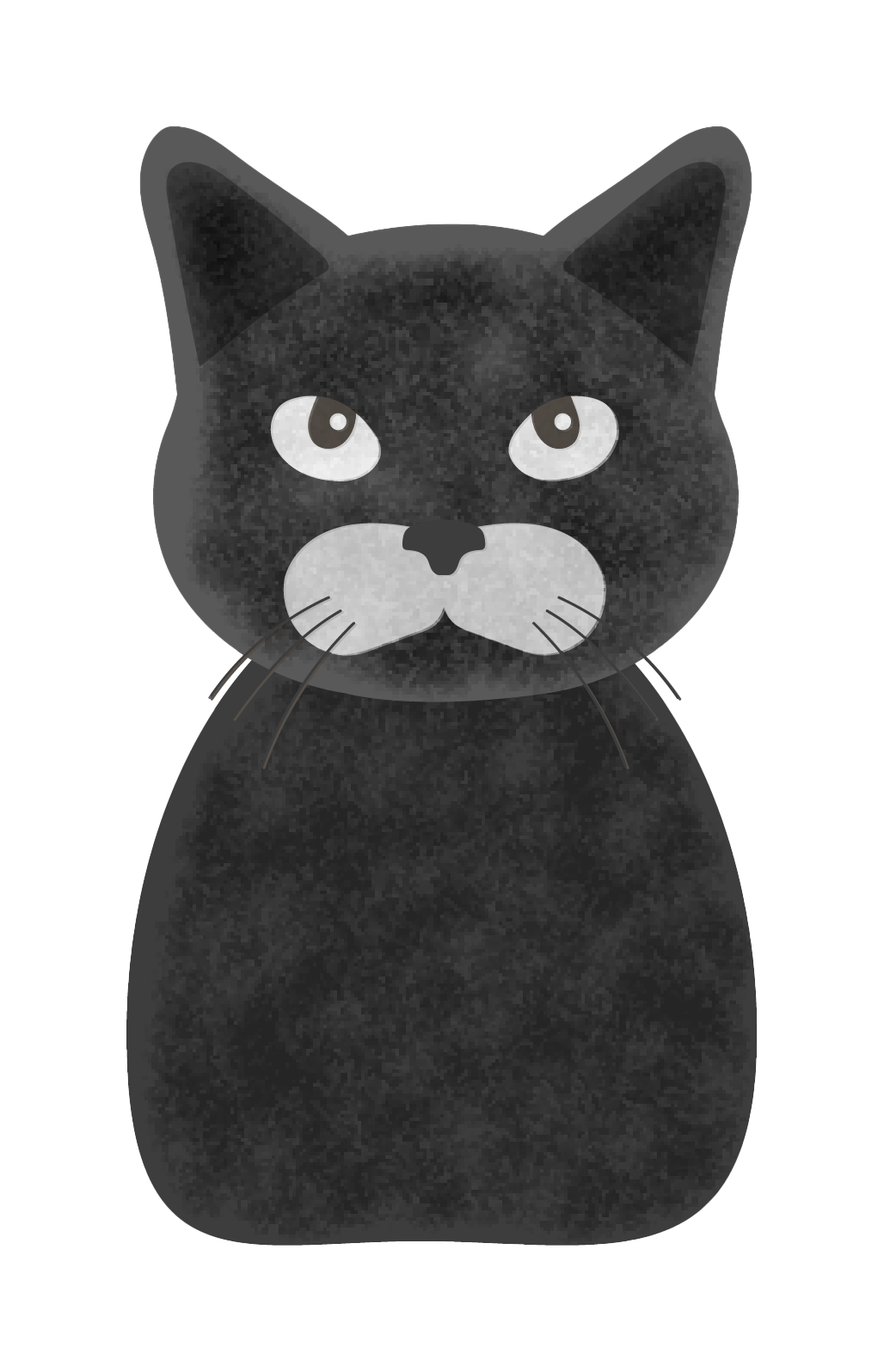 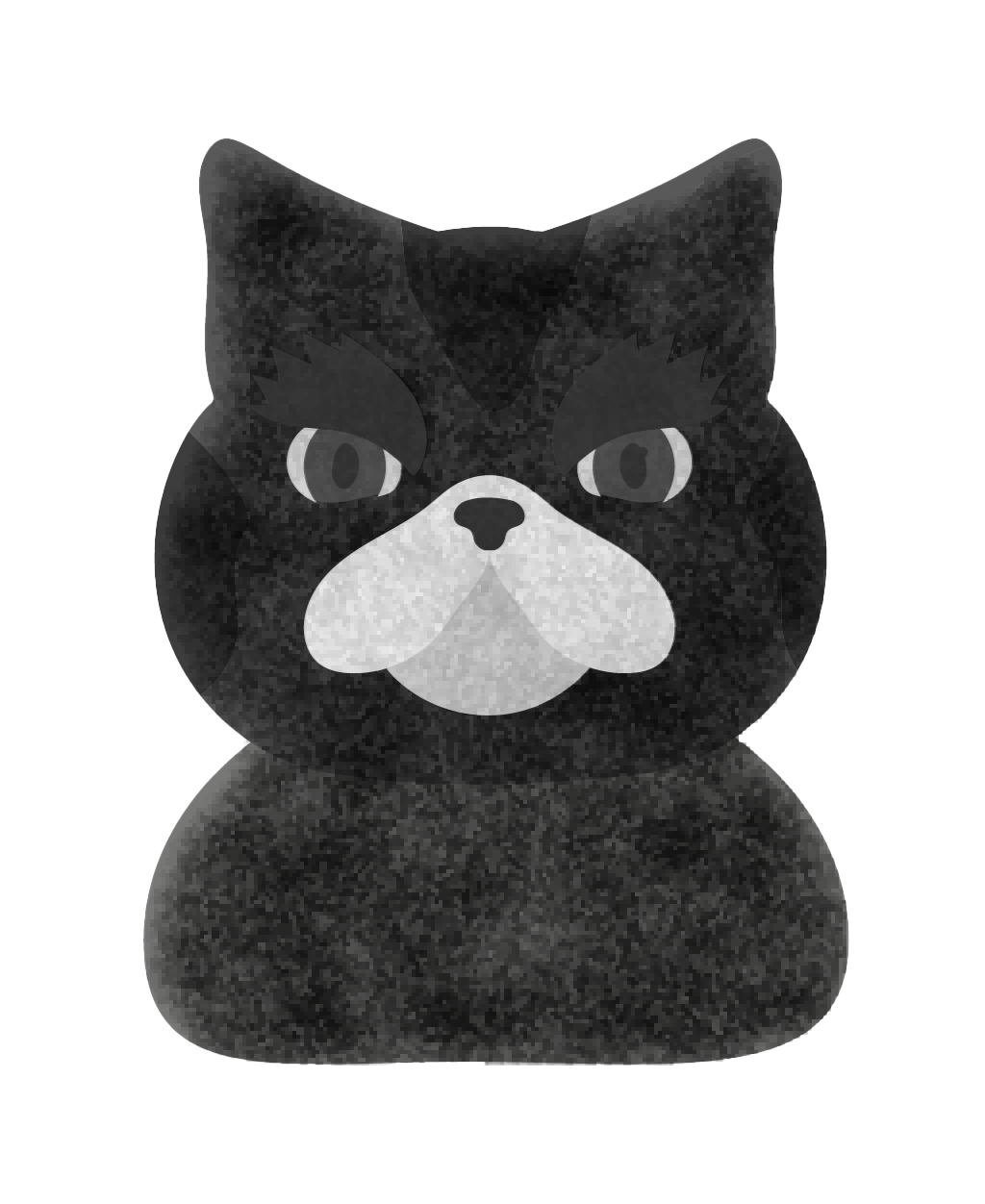 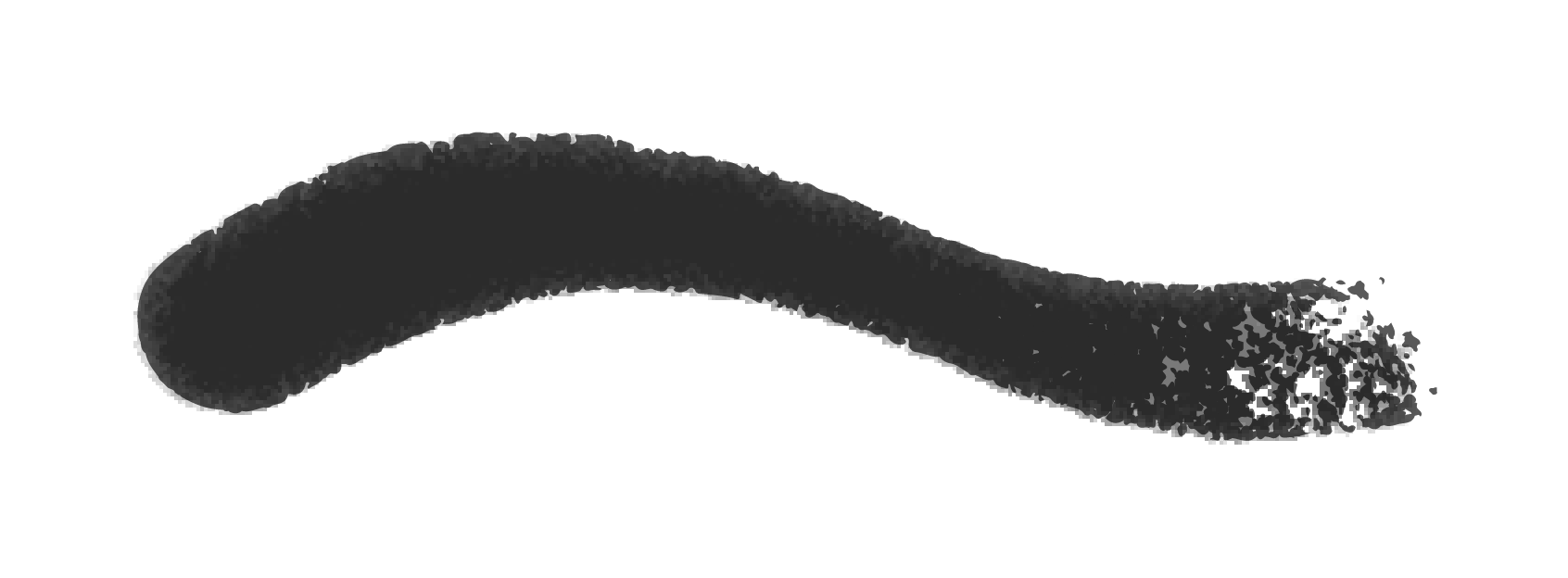 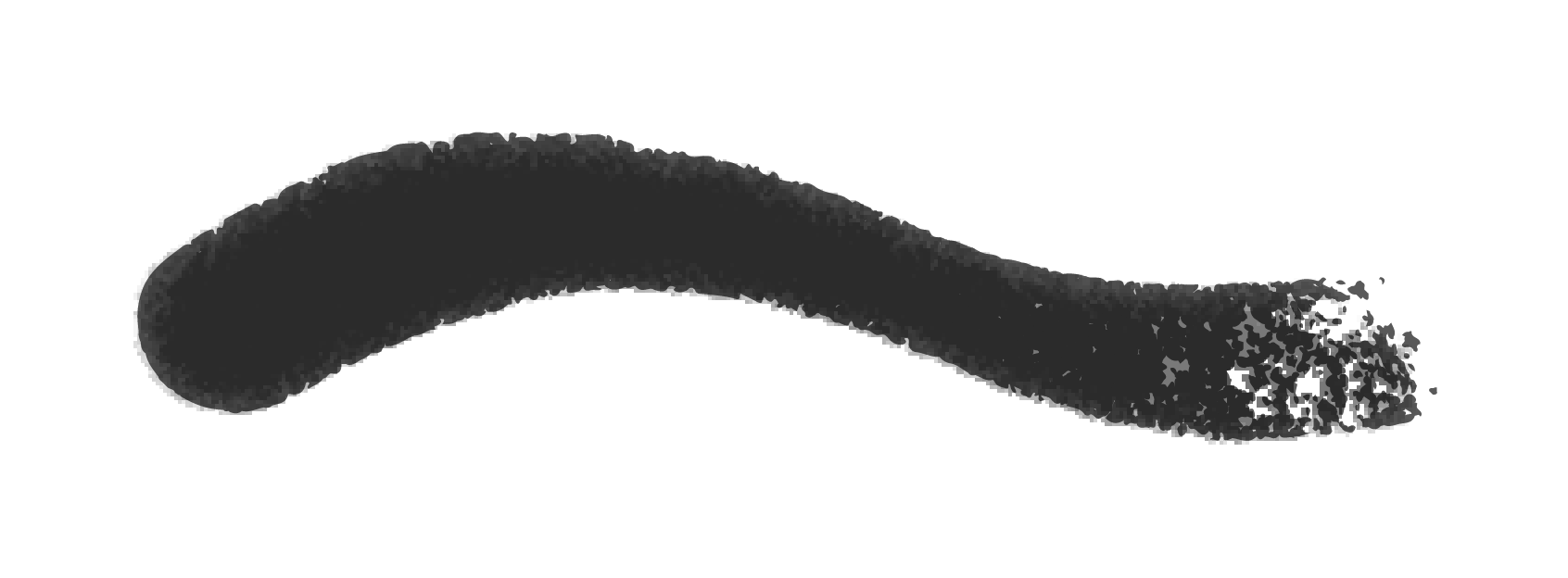 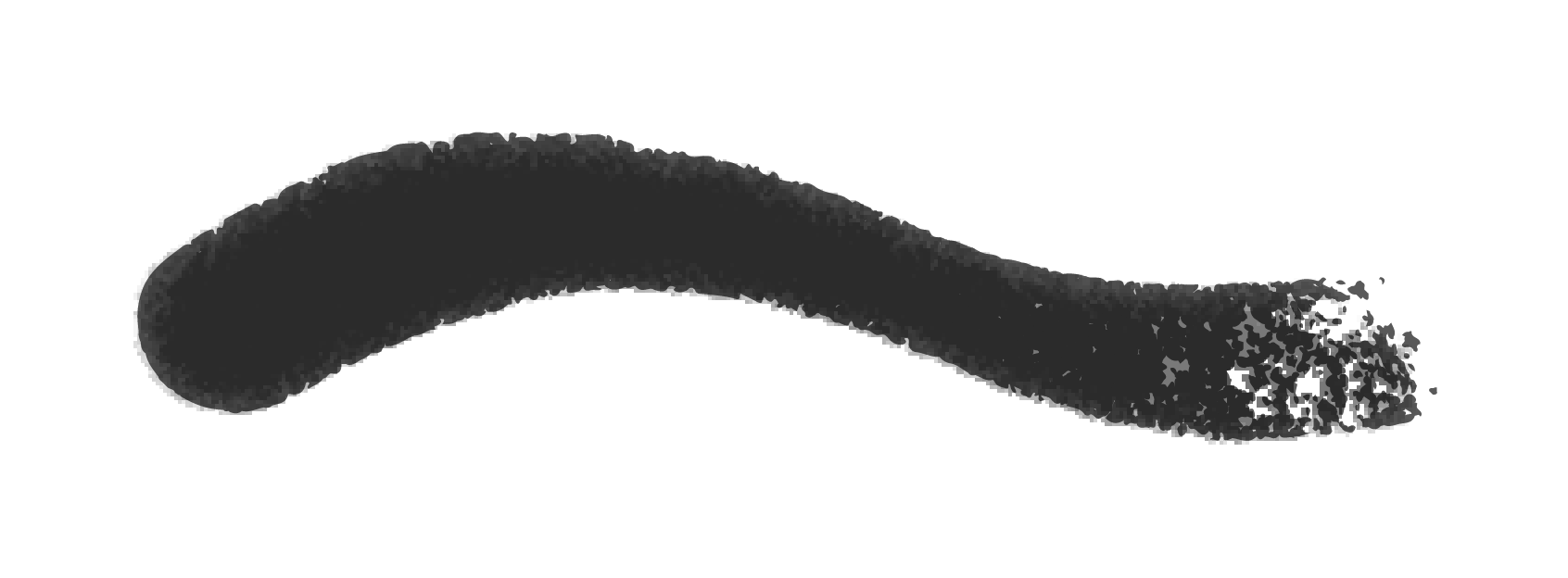 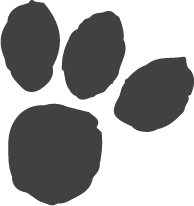 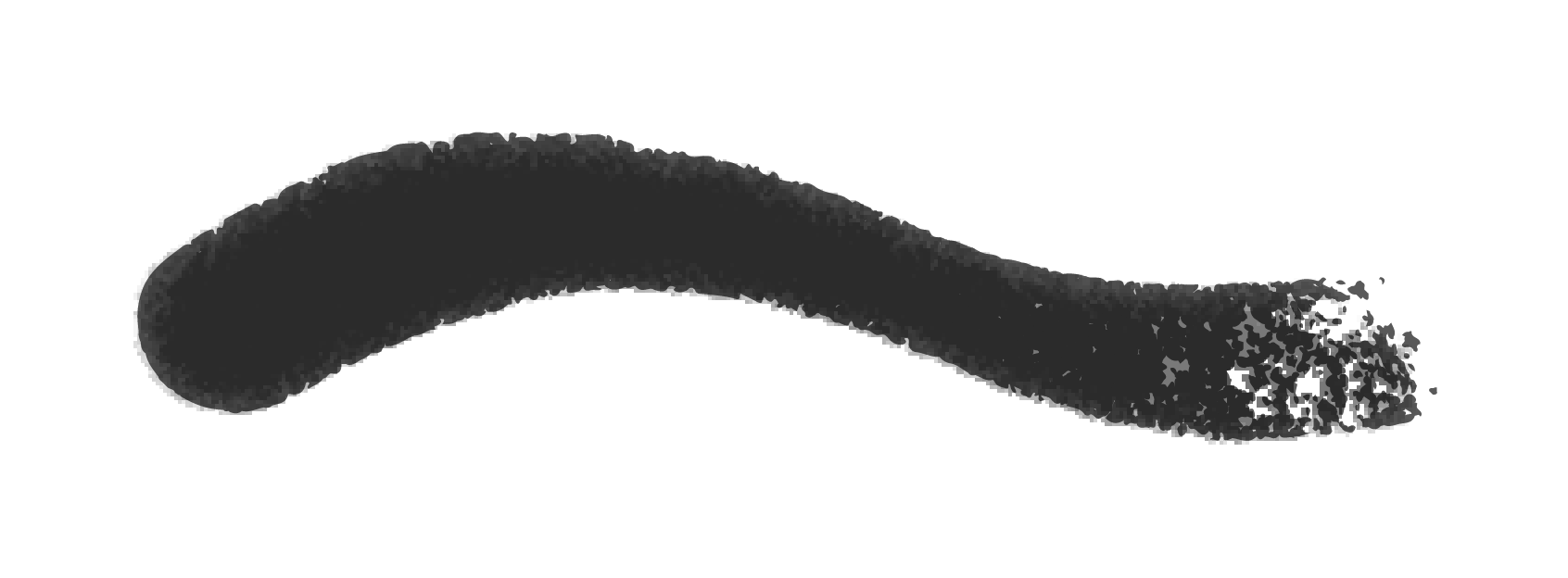 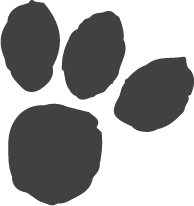 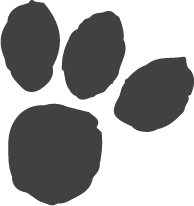 簡報完畢，謝謝大家
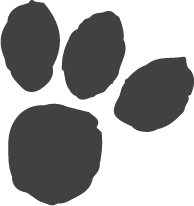 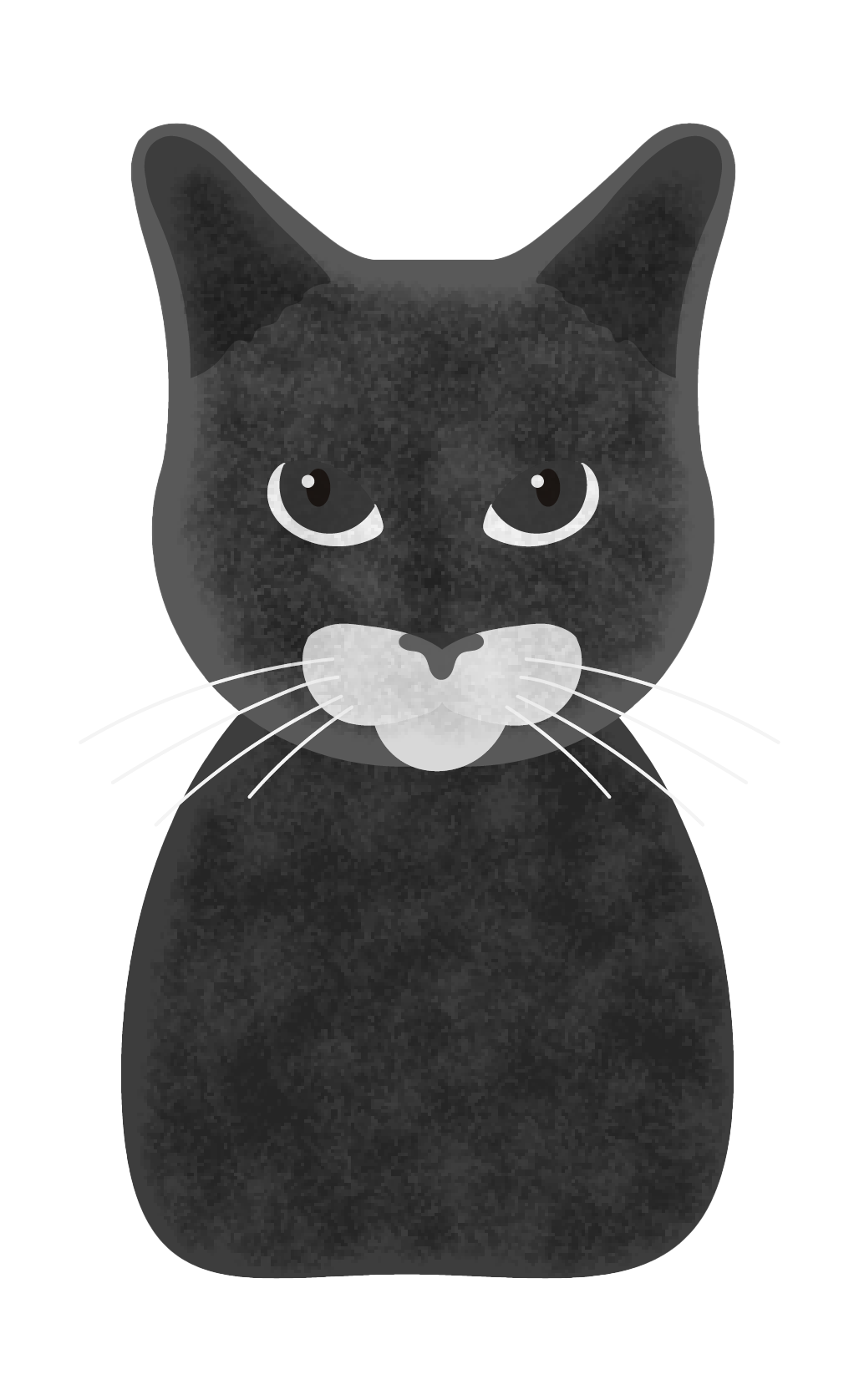 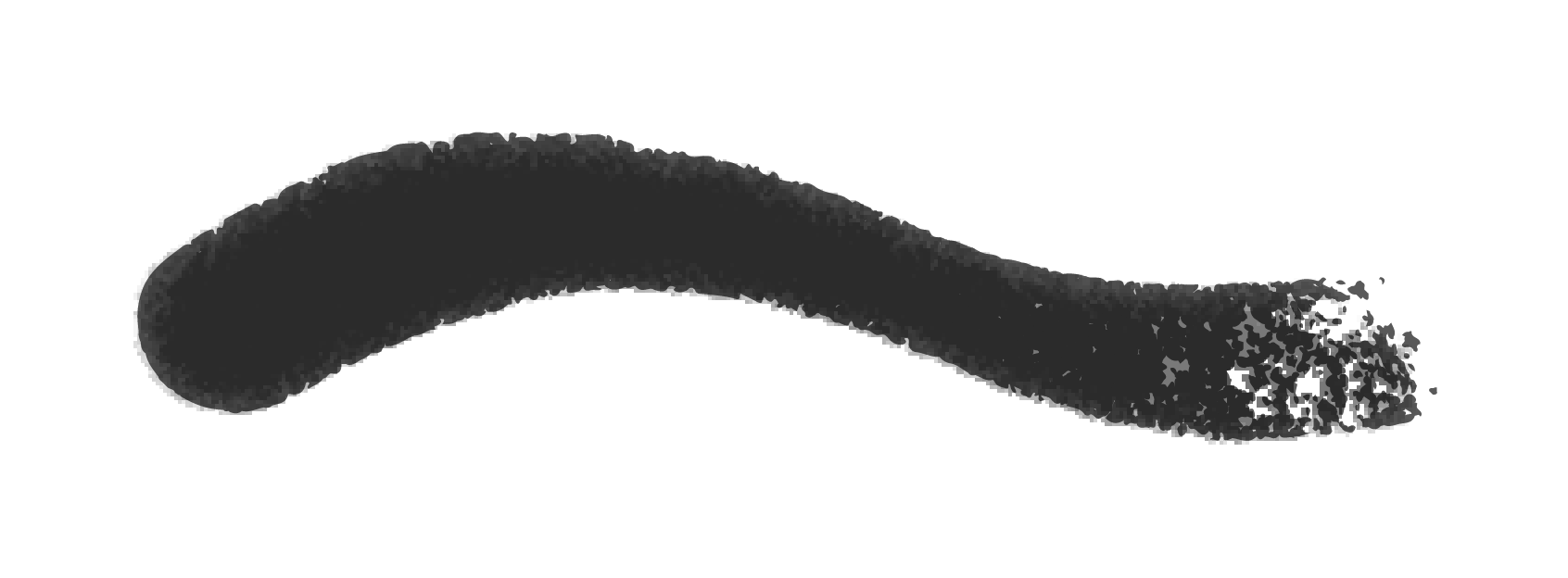 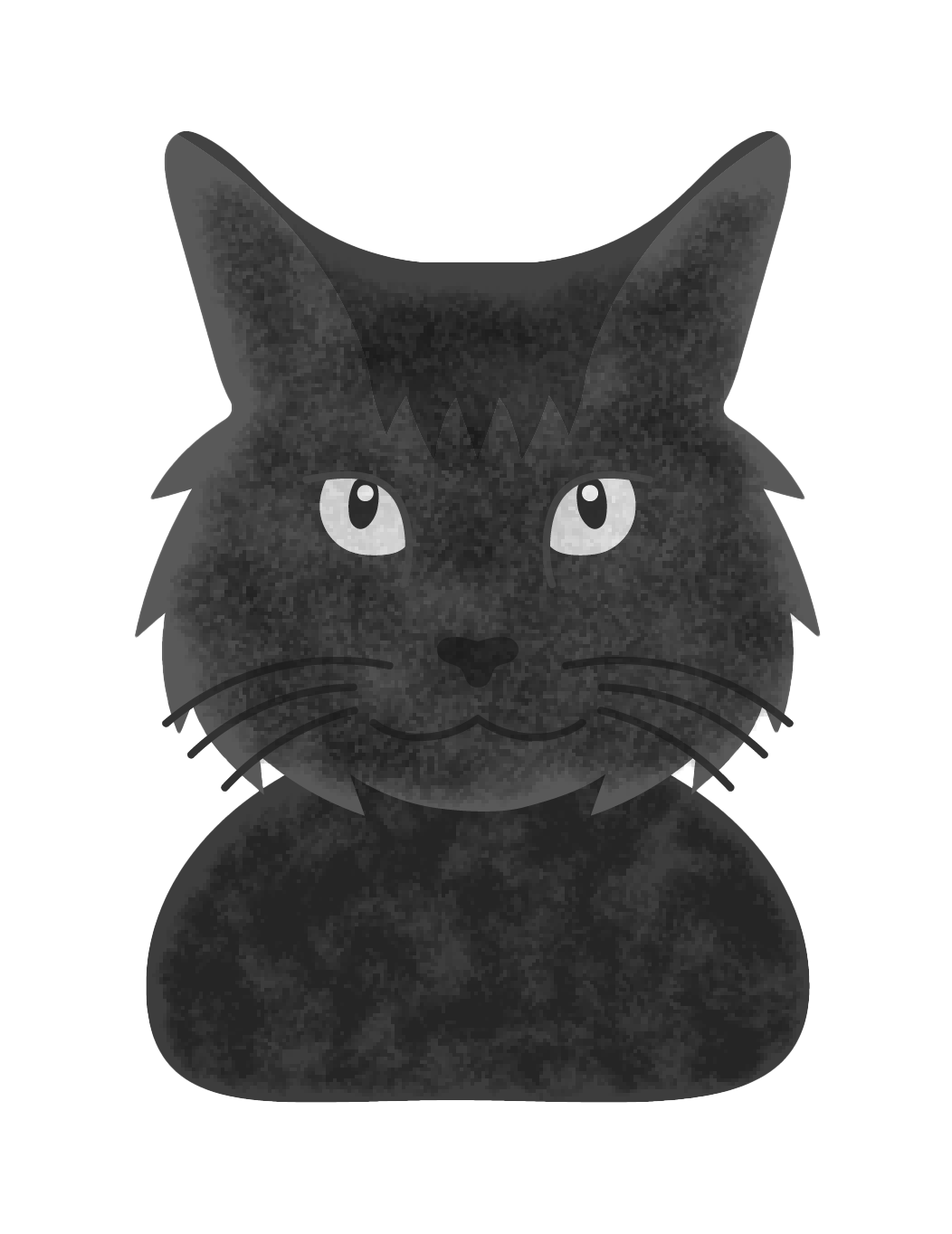 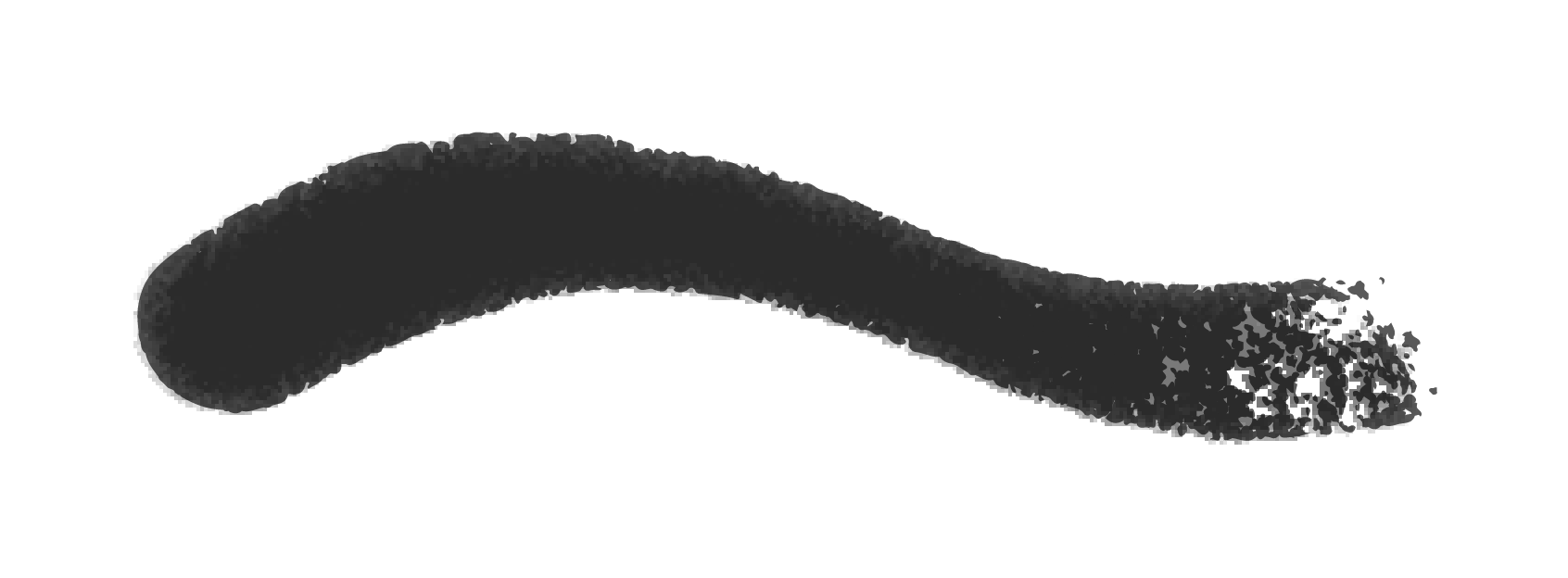 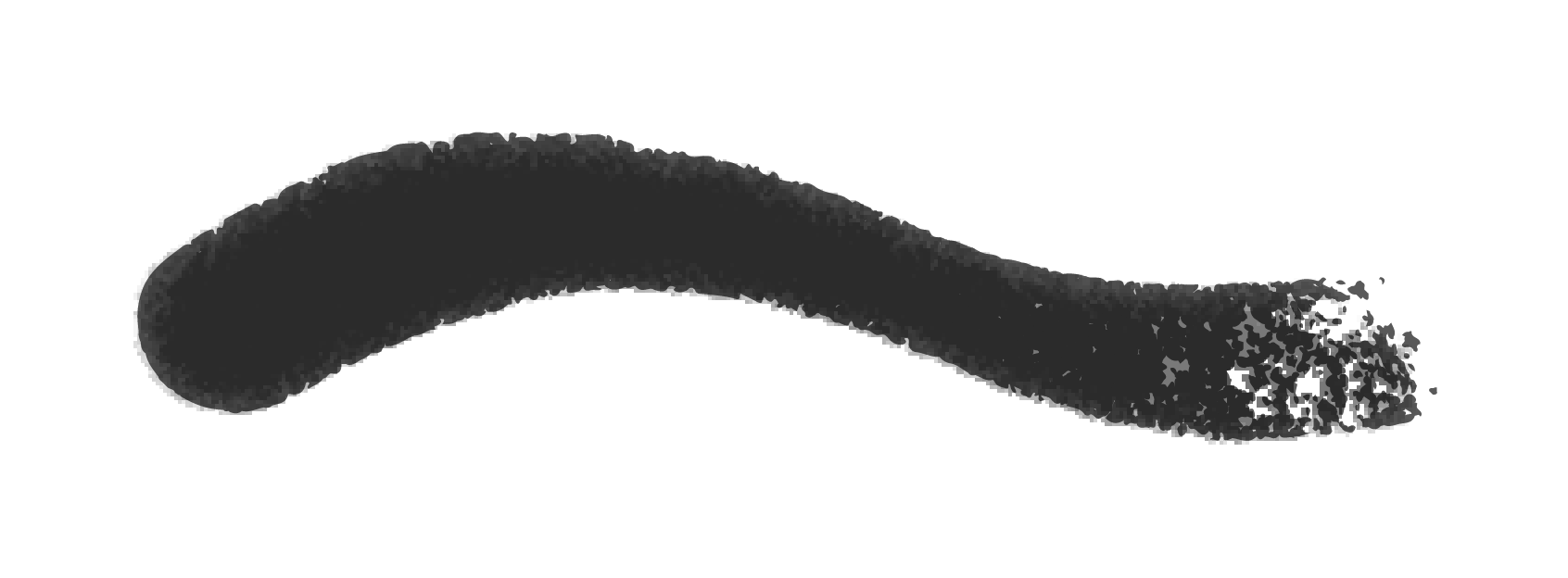 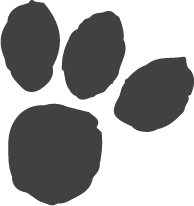 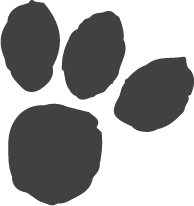 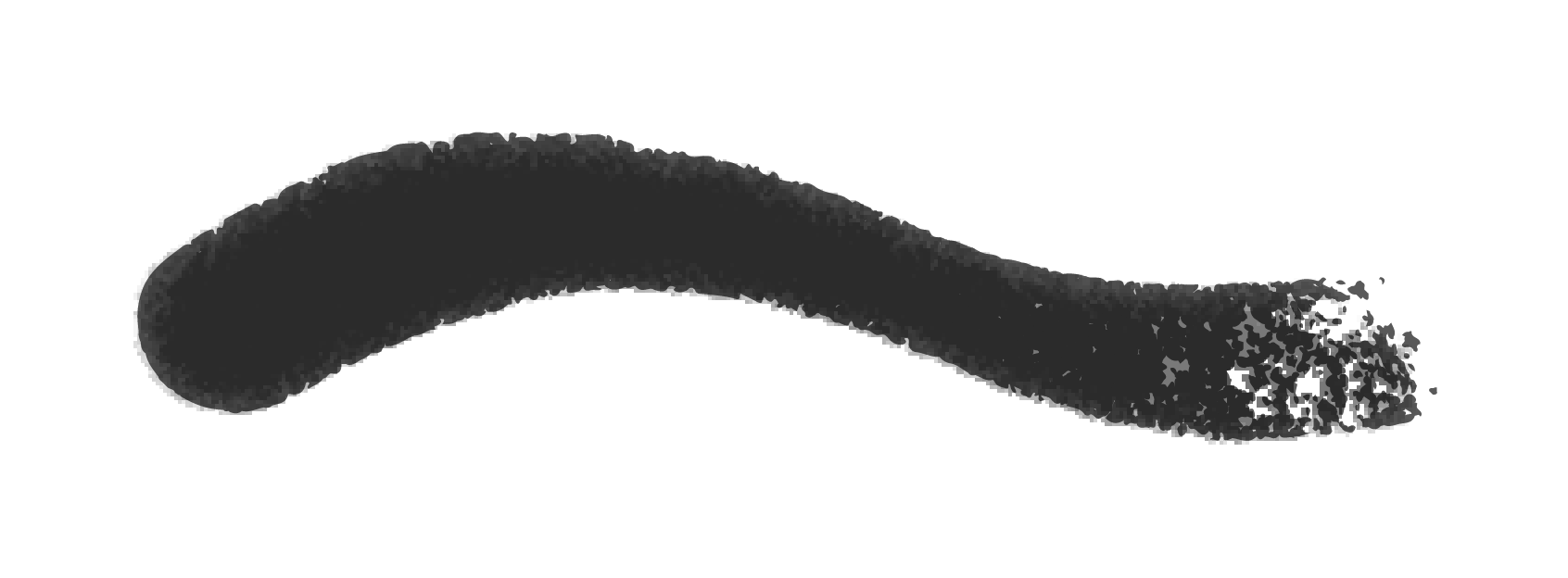